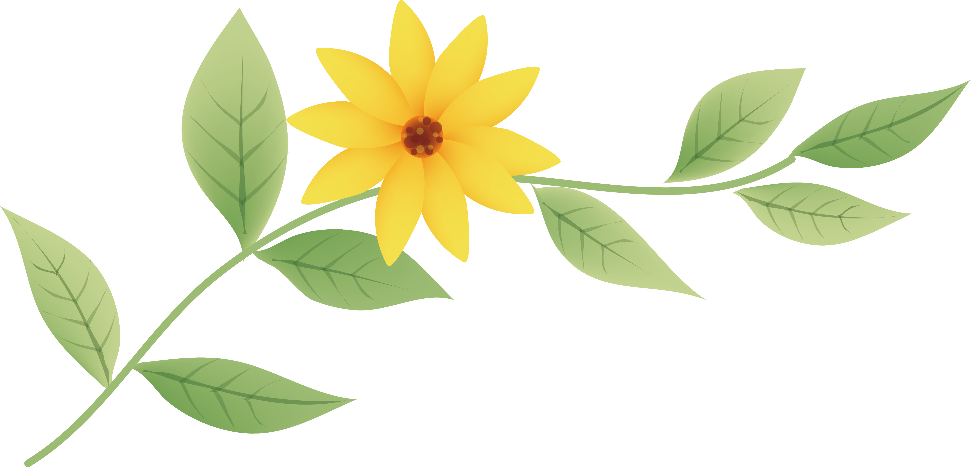 在实践中奋进，在收获中前行
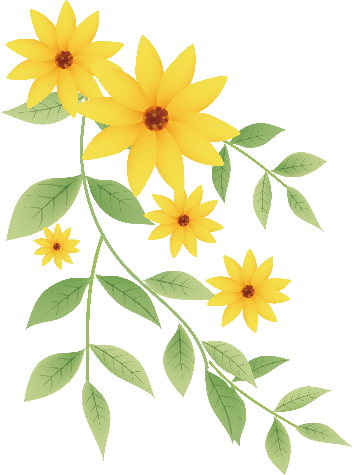 —— 2019学年六语教研组总结
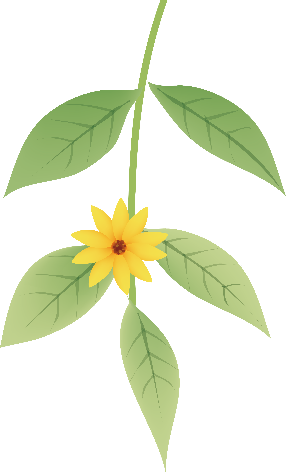 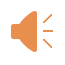 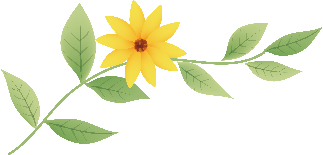 目       录
CONTENTS
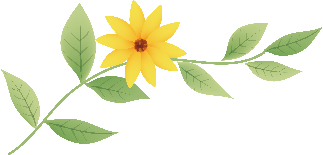 斑驳光影，点滴记忆
                  ——年度发展综述
01
研究有法，循路而行
                  ——研究策略途径
02
聚焦问题，且行且思
                  ——感悟思行合一
03
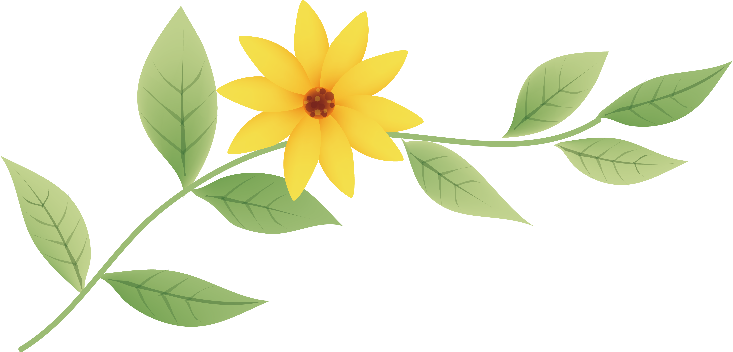 斑驳光影，点滴记忆
——年度发展综述
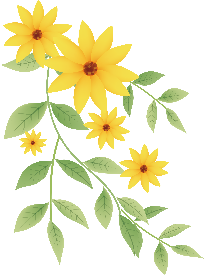 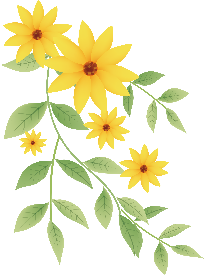 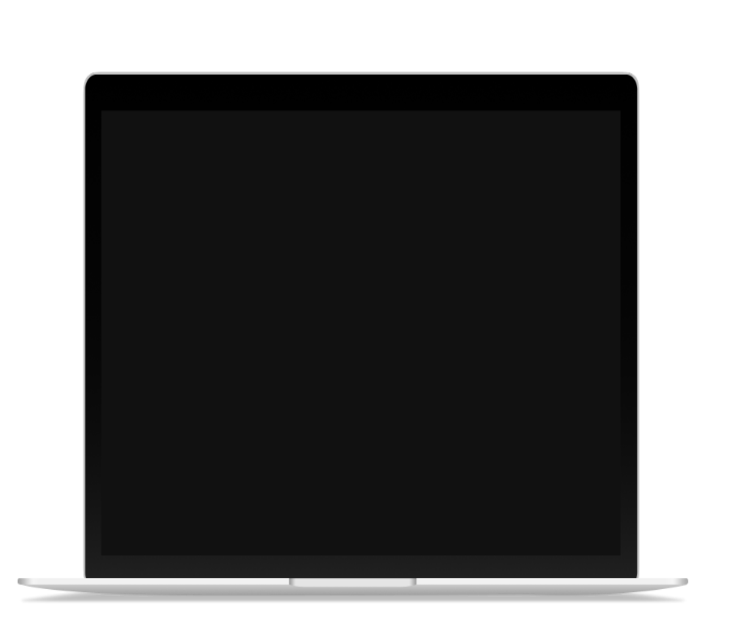 时光荏苒，斑驳记忆在时间的跑道上留下它的印记。有人说，教师是园丁，也许就是吧，在园里种下千棵果树，静待冬雷夏雨、春华秋实，单纯地盼望着，它们安定缓慢地拔节成长。回首这一年，一本书、一支笔、一间屋、一个群，就这样，我们行走在六语教研之路上。朴实无华，坚忍沉默，我们用认真、奋进，踏实走好教研之路的每一个脚印。
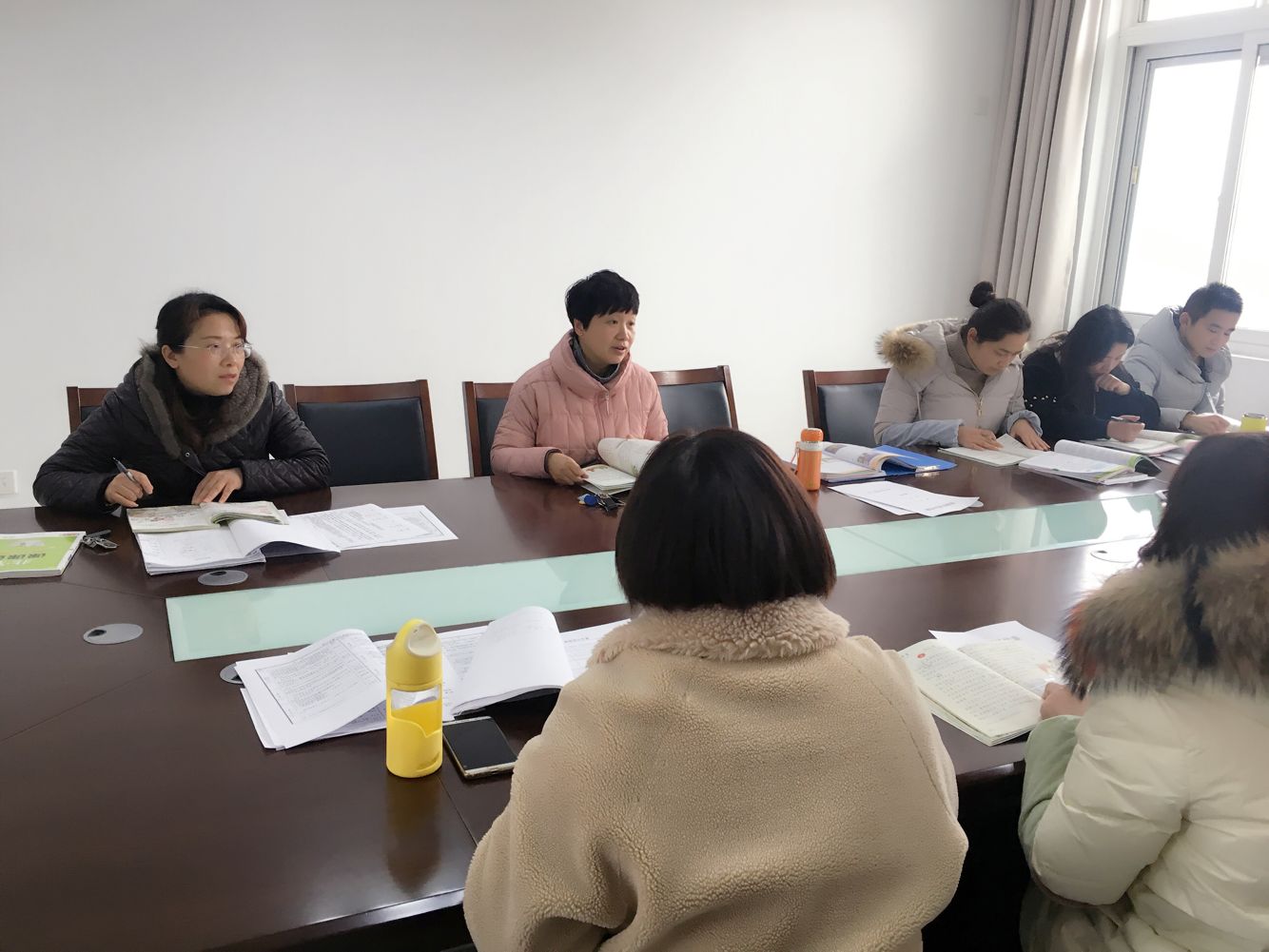 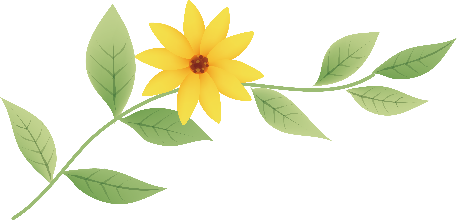 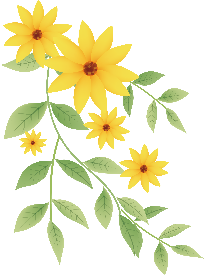 本学年，六语组的成员结构也发生了较大改变。周校、郑飞、张建妹、封霞仙、张燕、陶春燕、陆亚萍、徐佩，都是有经验的六年级老师，与此同时，邹佳雾、赵凤英、李雯、曹俊、王倩倩都是第一年担任毕业班老师。面对这一群新生力量的加入，有经验的教师都会热情分享她们的教学经验、各项考点，新加入的老师们，则发挥了“追根究底”的优良品质，走进课堂、虚心学习请教。为了共同的目标，我们无畏挑战，共同奋进。
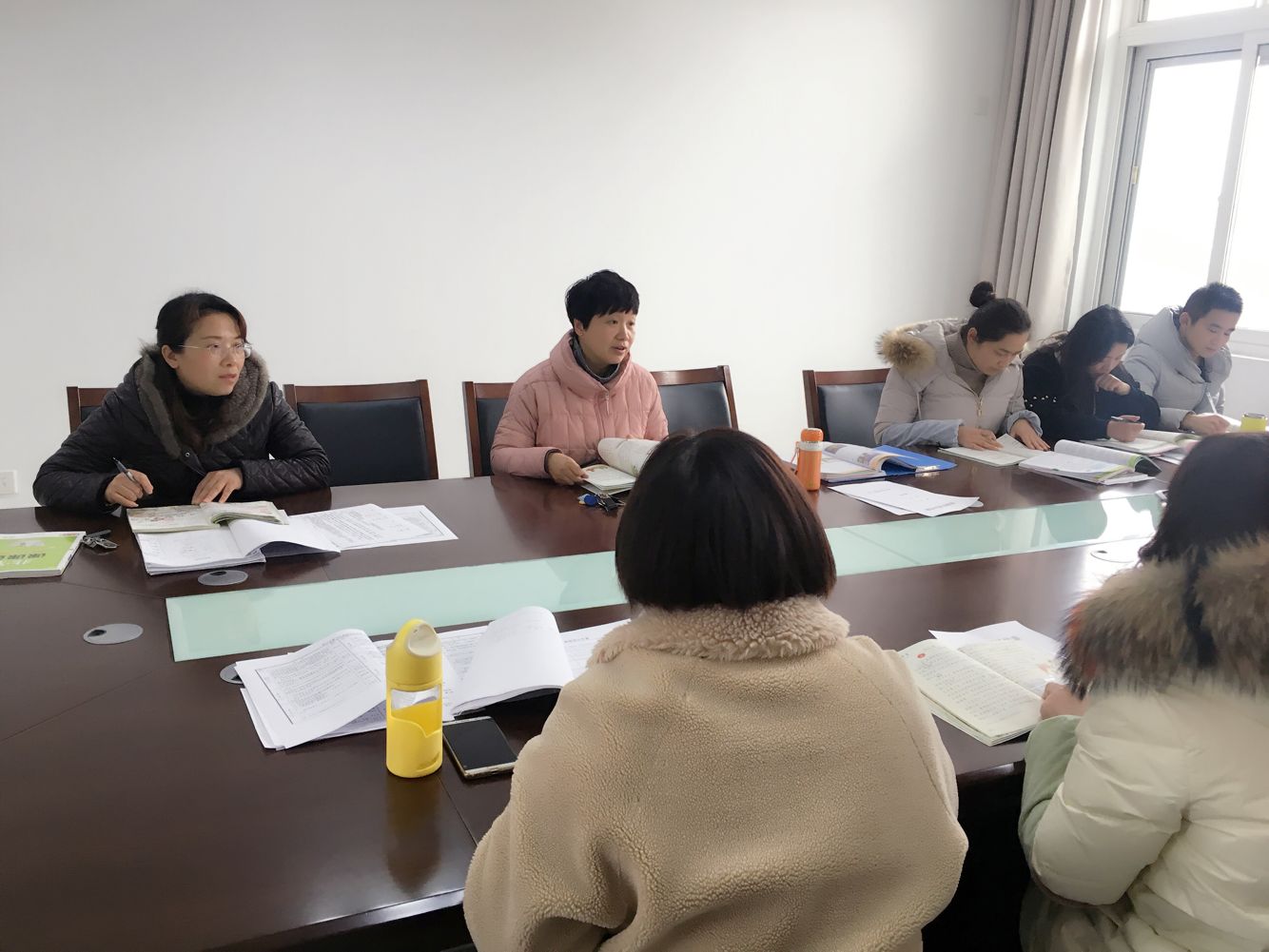 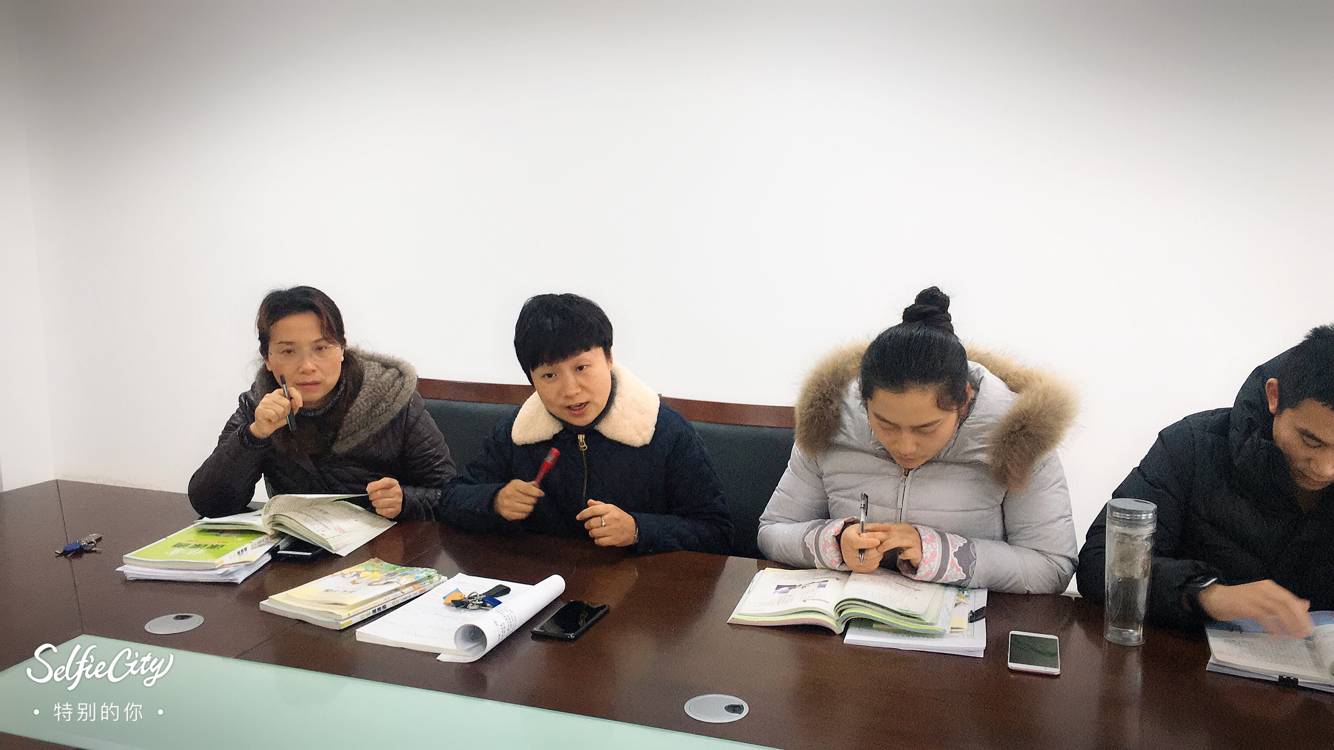 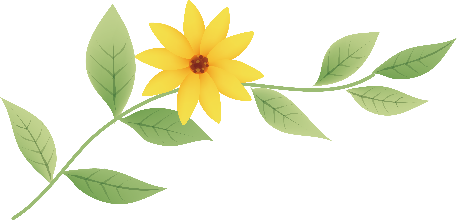 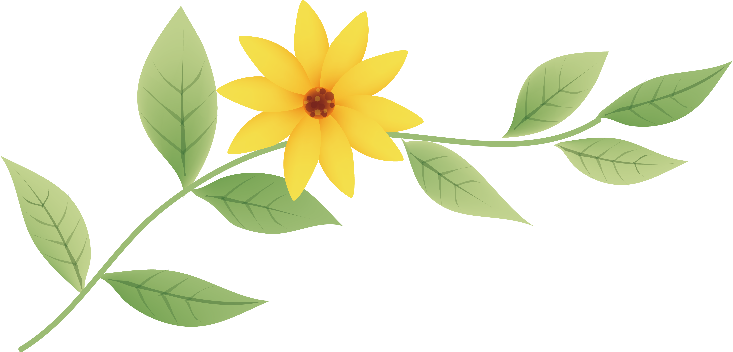 研究有法，循路而行
——研究策略途径
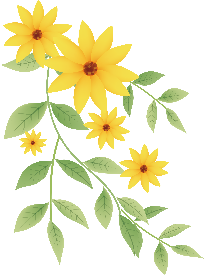 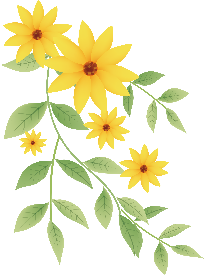 “文章思有路，循路识斯真。”
在笔者与编者的思维转换中，
我们又将在其中挖掘教者的思维、教育的意义。
每一篇选入的研讨课文、
每一份初建时的教案、
每一堂试上时的思索、
每一次重建时的探讨，
最终汇成了一堂又一堂精彩的研讨课。
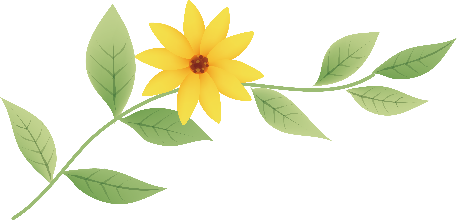 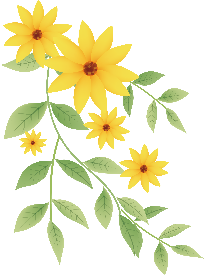 （一）“群”策“群”力融日常
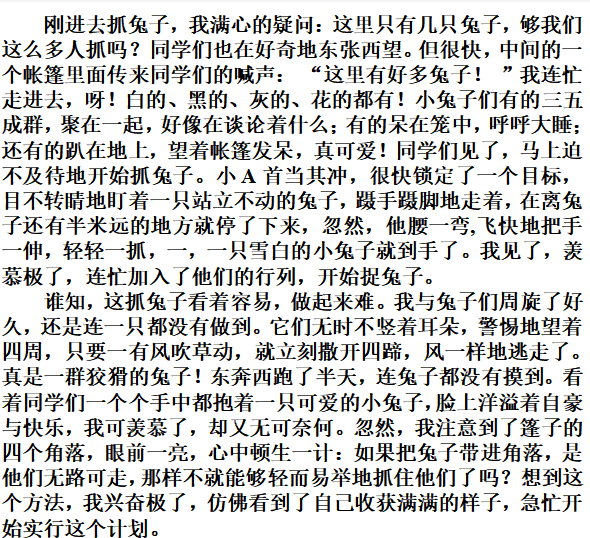 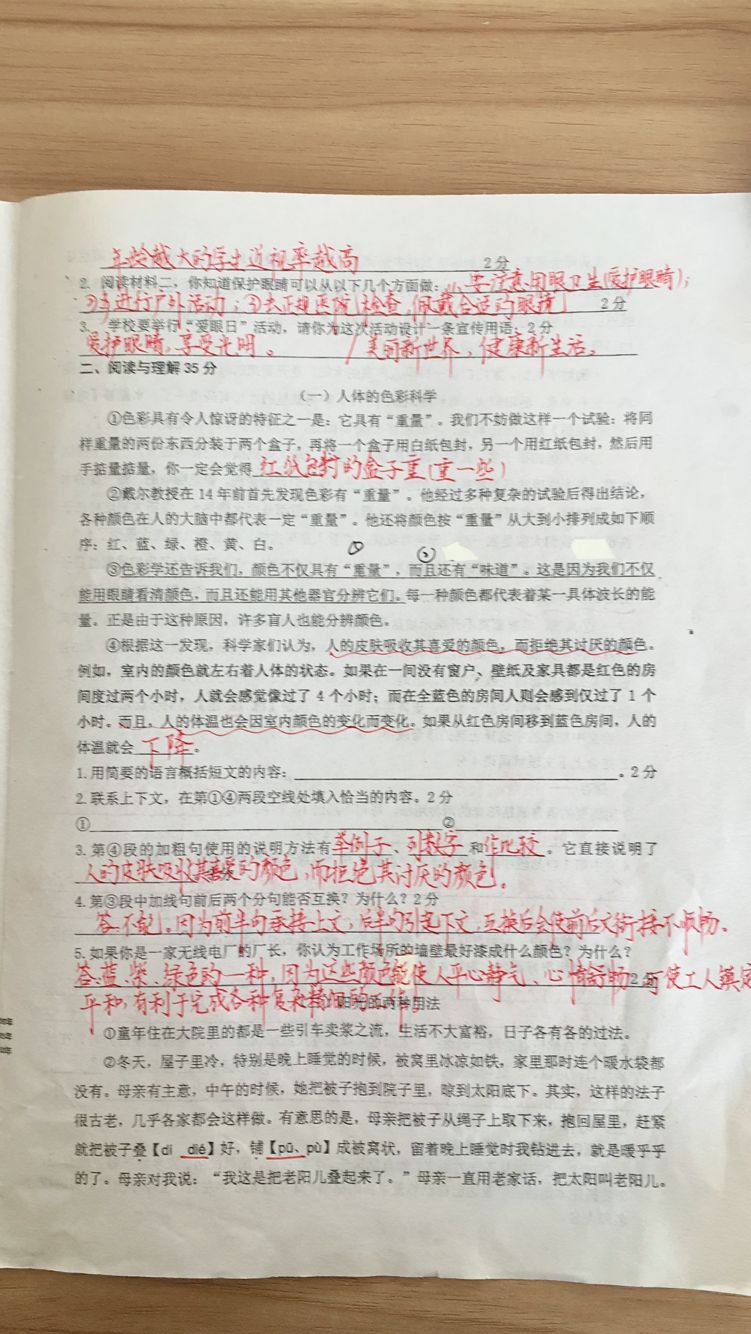 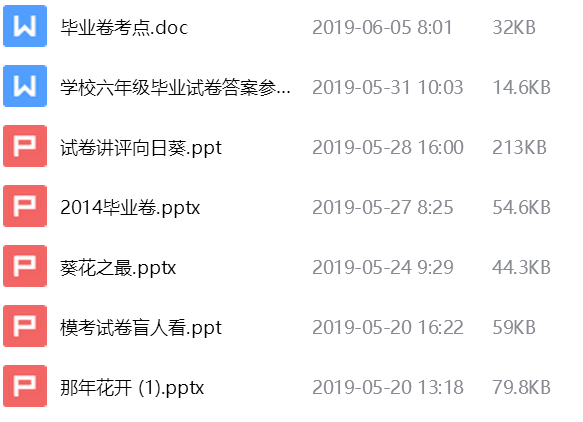 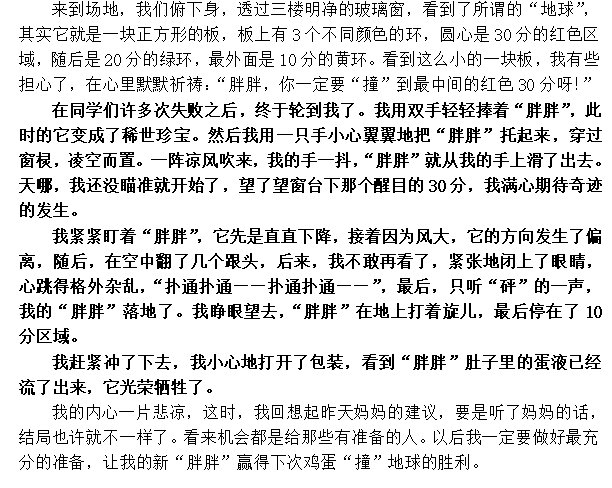 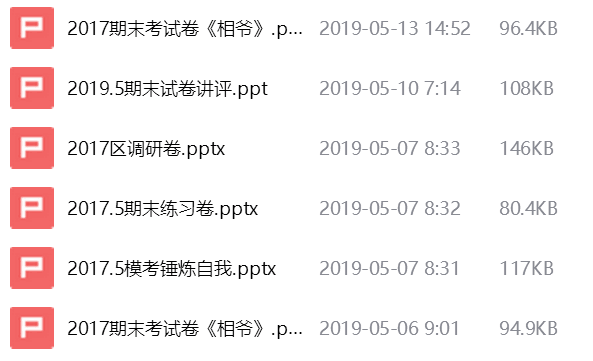 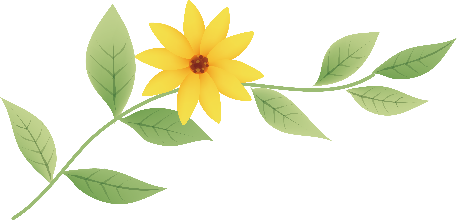 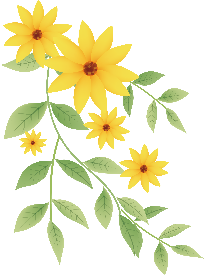 经验教师们的无私分享、系统整理，让我们这群刚刚加入六年级的新兵，从迷茫走向清晰、忐忑走向淡定。更在大家的群策群力中，我们的后进生语文学习能力有了大幅度的提升，在本次毕业考试中，全年级合格率达99%。
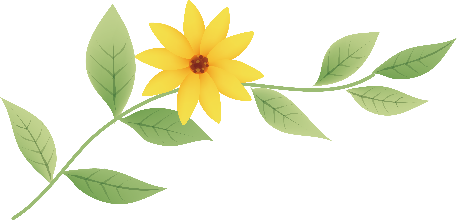 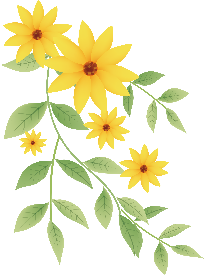 （二）三尺讲台展丰采
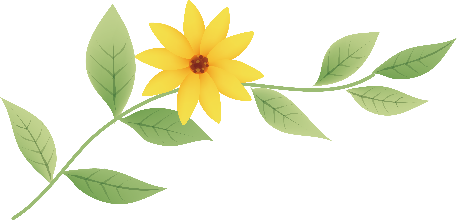 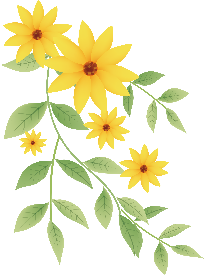 1.全新课型初探索
（1）深挖教材僻新径；
（2）反复打磨明思路；
（3）及时反思丰内涵;
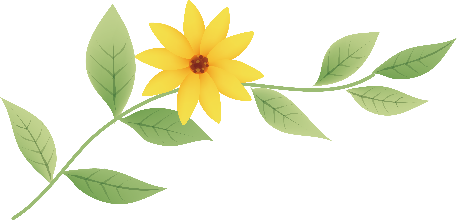 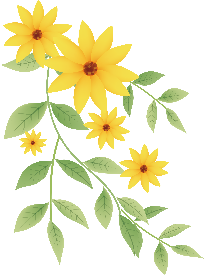 （1）深挖教材僻新径
《小草和大树》、《轮椅上的霍金》都是人物传记类的文章，这类文章如何教？我们六语组成员深入解读教材，解读编写密码，发现在人物传记类文本中，叙述和议论相结合，这对于学生而言，是陌生的，对于六语组成员而言，也是全新的课型。
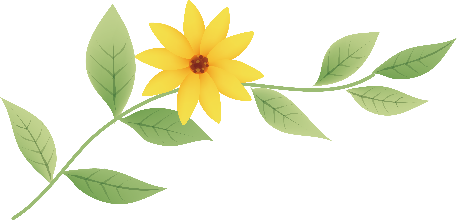 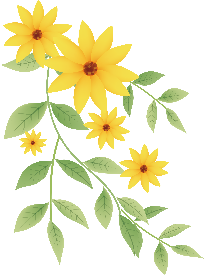 （2）反复打磨明思路
    我和赵凤英老师分别在工作室、青年教师成长团执教《小草和大树》这篇课文，曹俊老师在青年教师成长团执教《轮椅上的霍金》。为了能够让新课型有较成熟的展示，我们这两节课分别在组内各试教10次，《小草和大树》初稿分别改过5、6次，六语组员均全程参与，出谋划策，最终都获得好评。
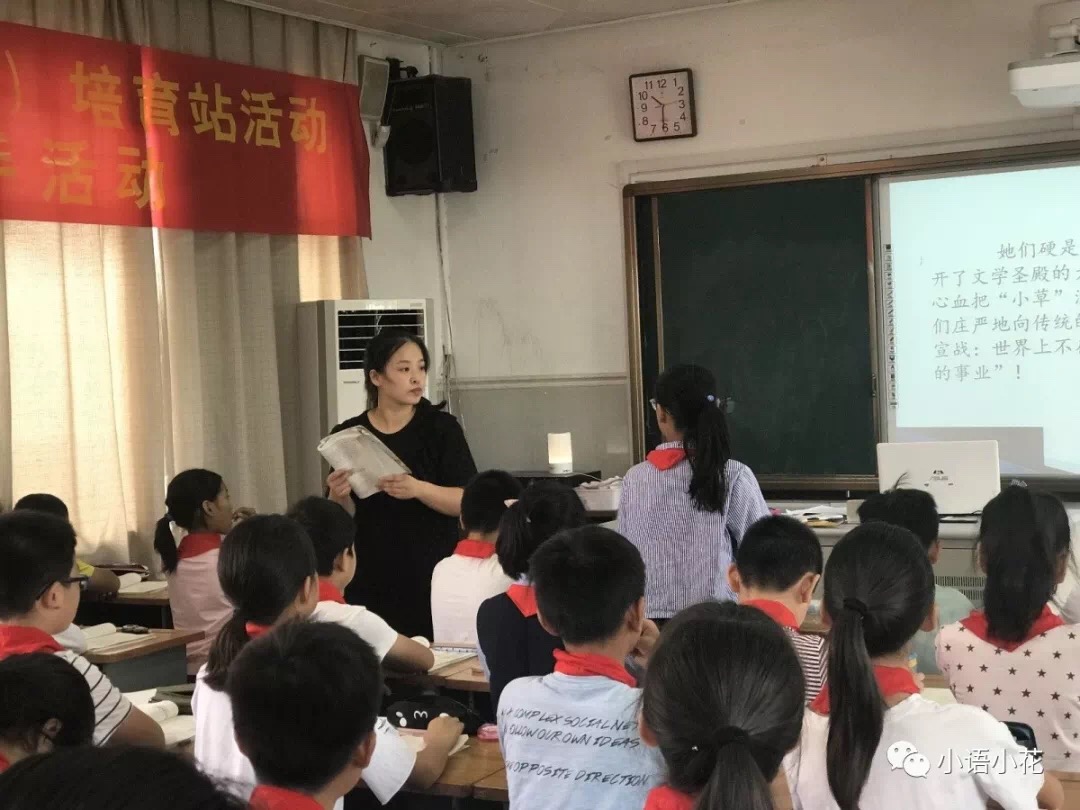 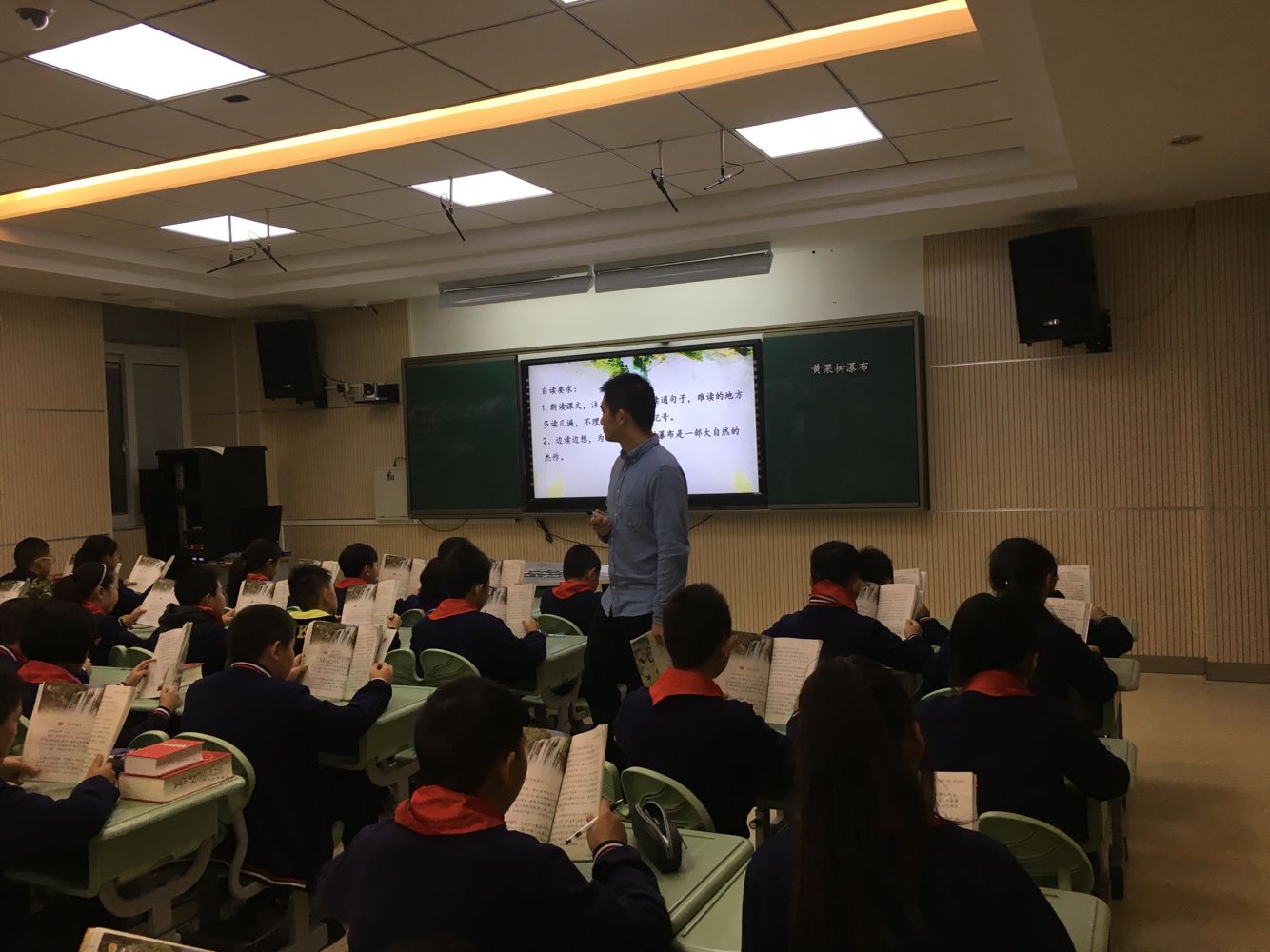 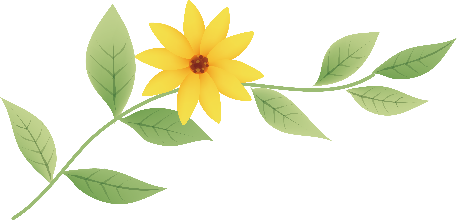 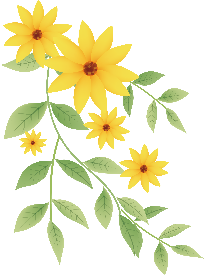 （3）及时反思丰内涵
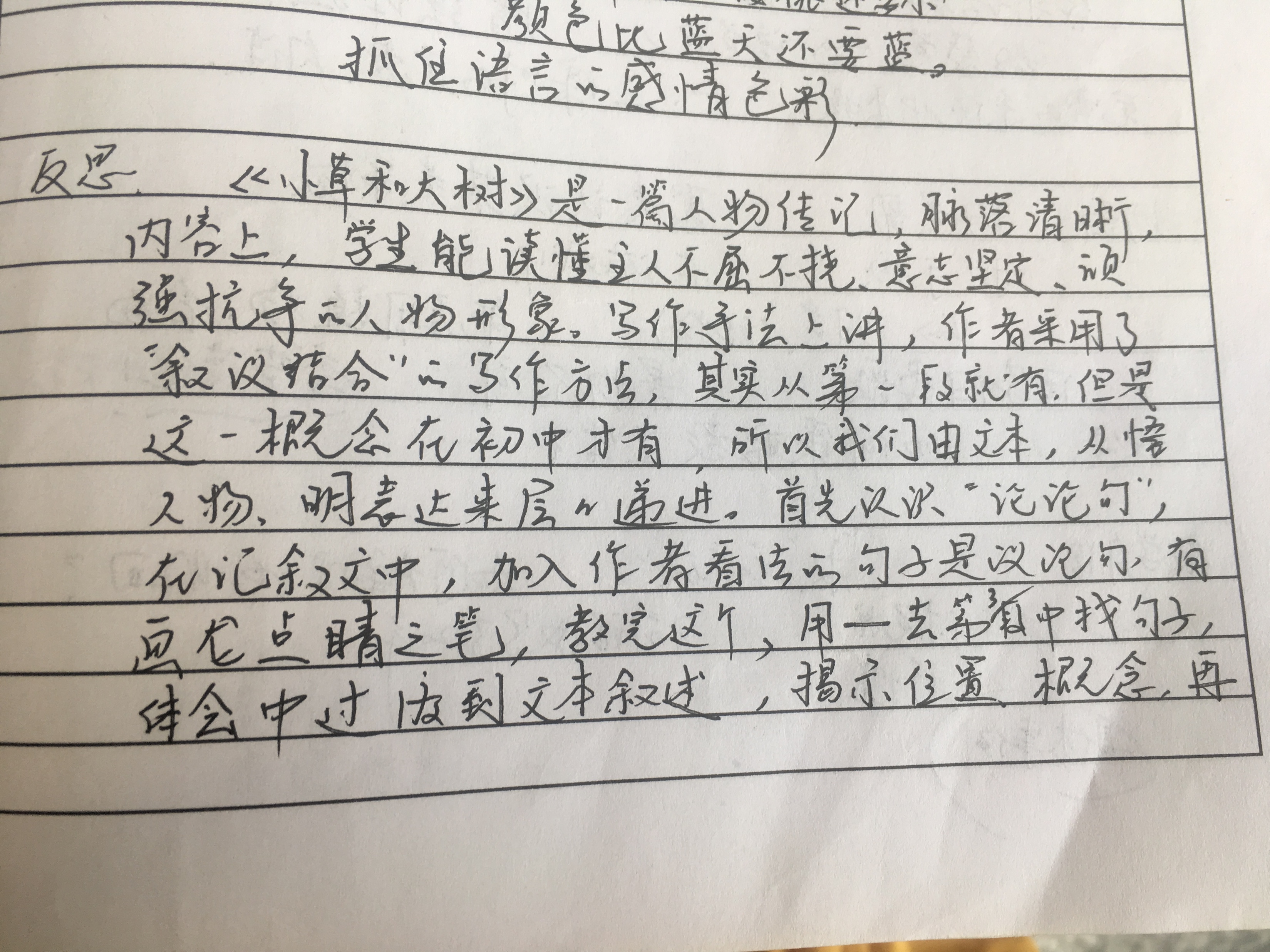 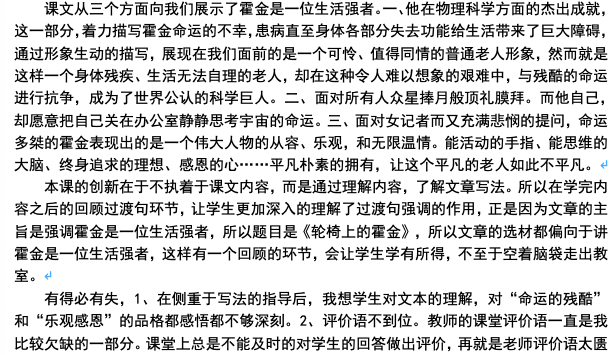 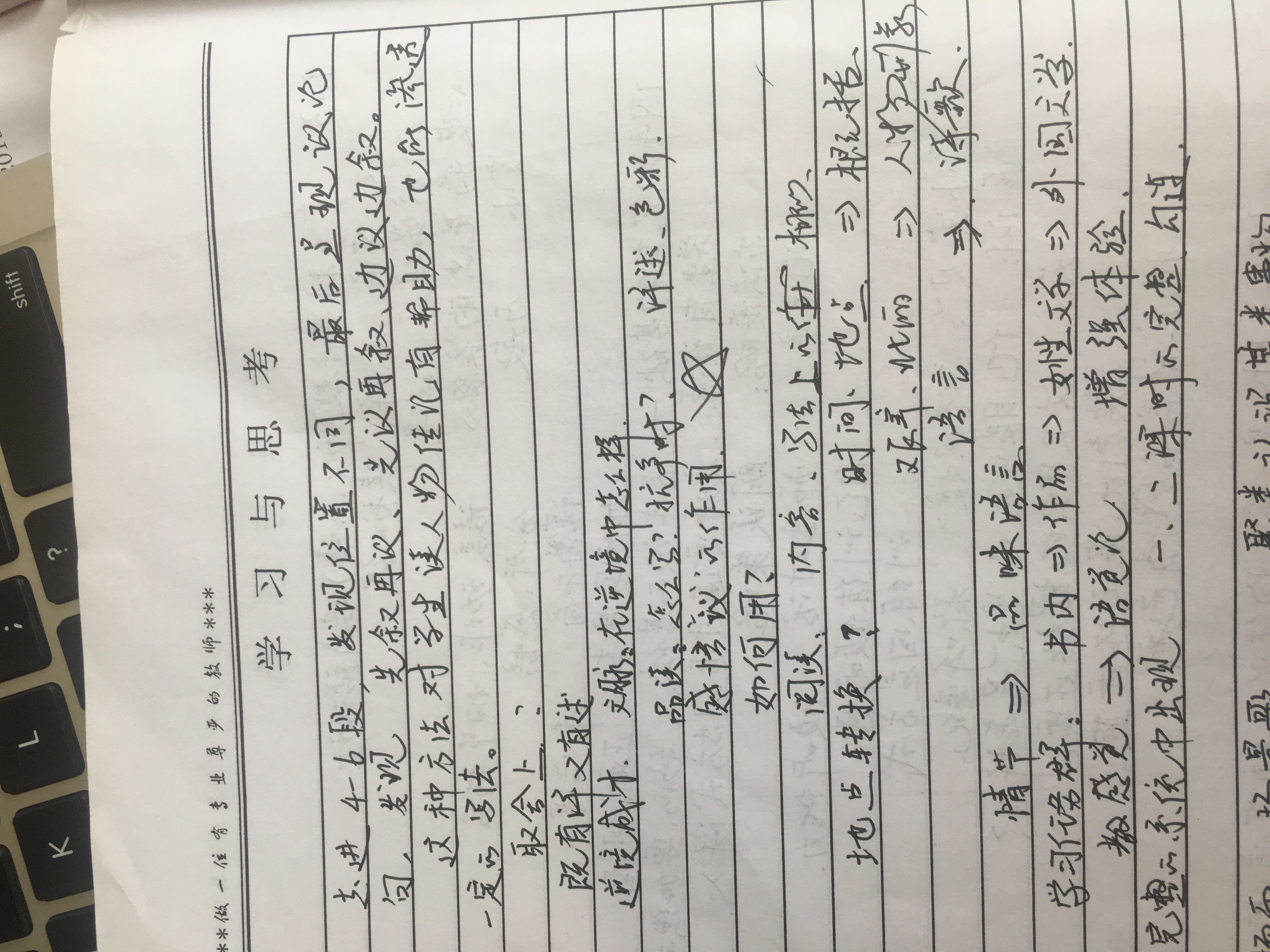 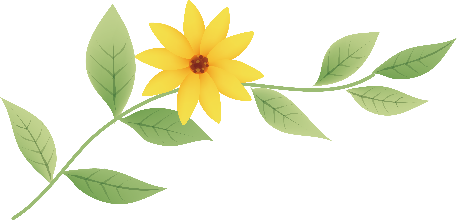 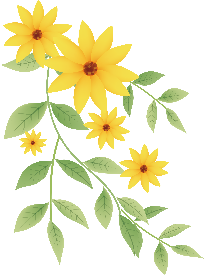 2.成熟课型再创造
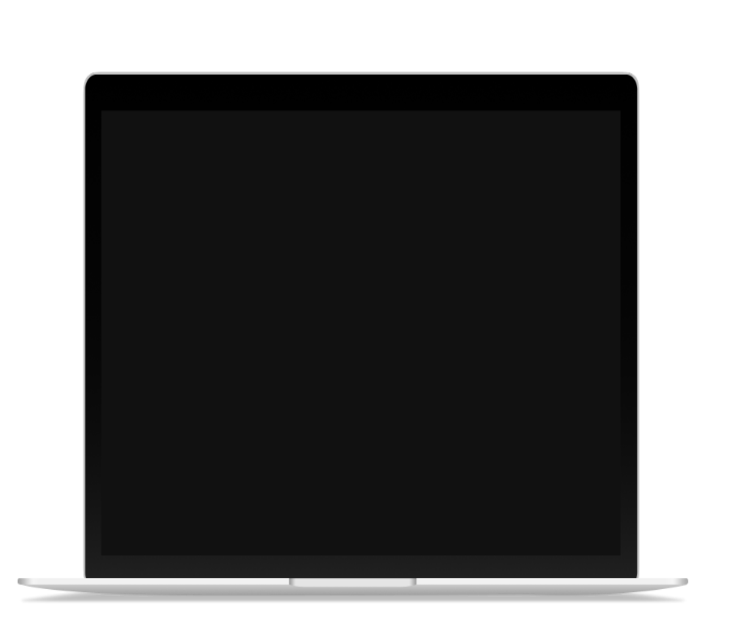 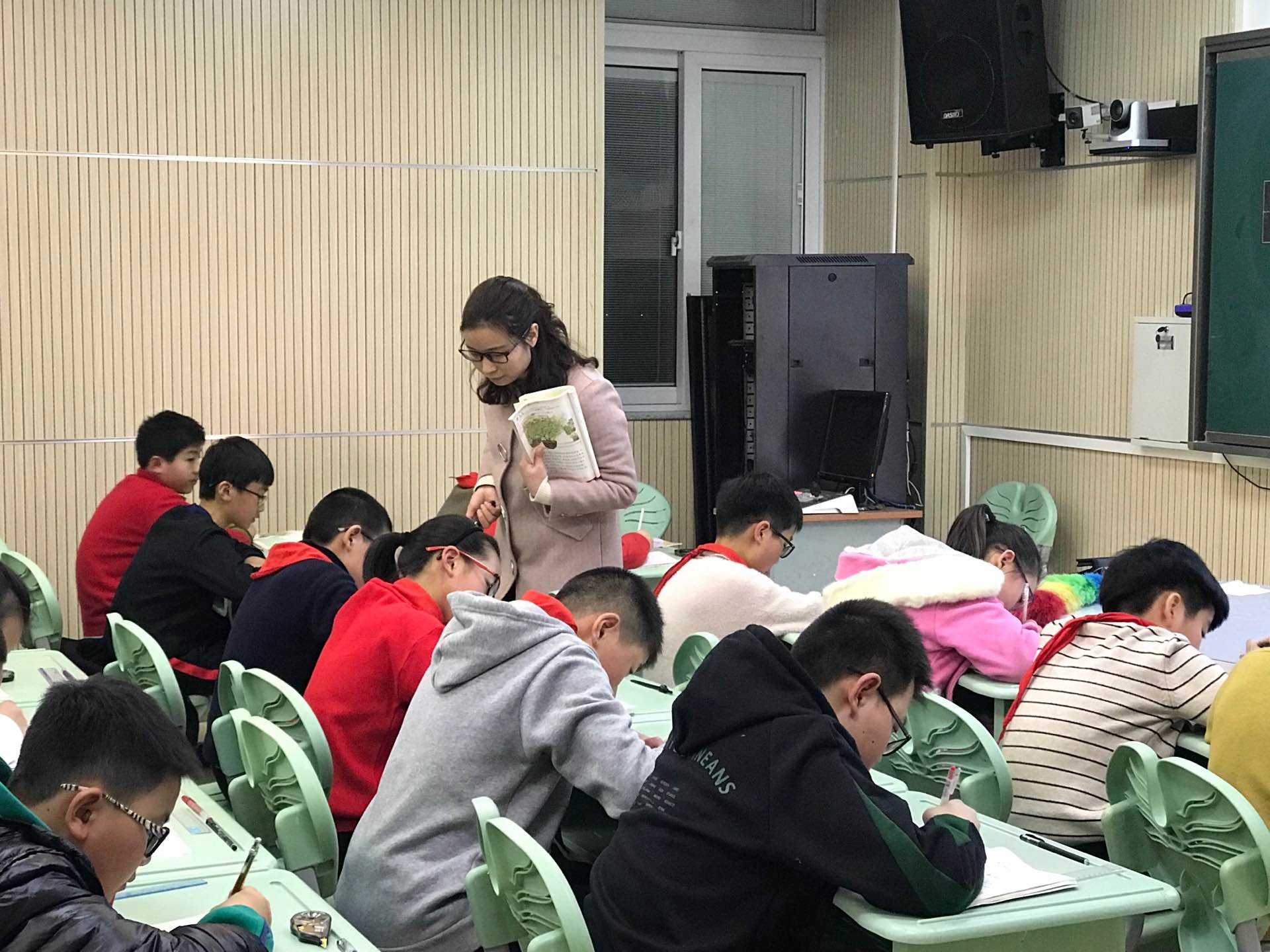 徐佩老师执教《夹竹桃》
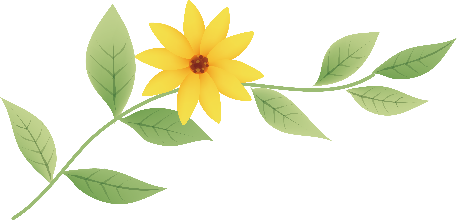 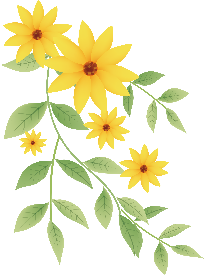 作文
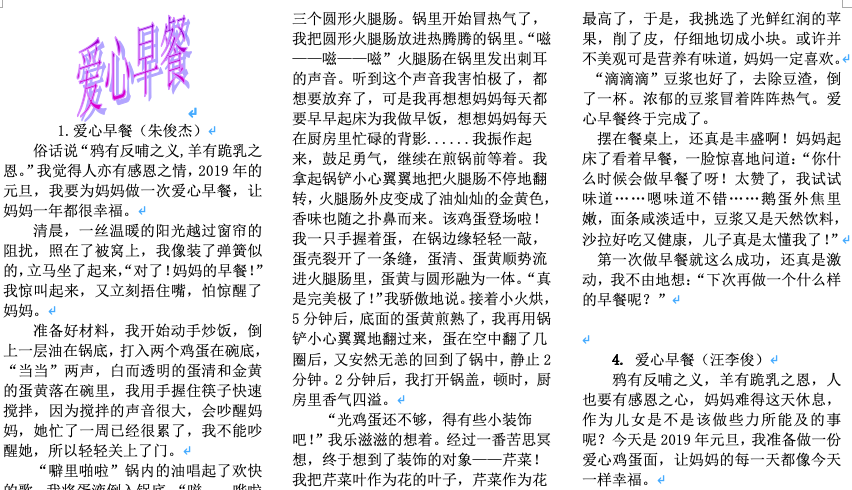 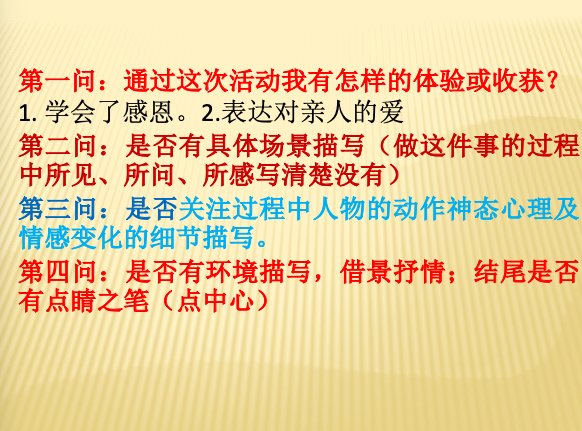 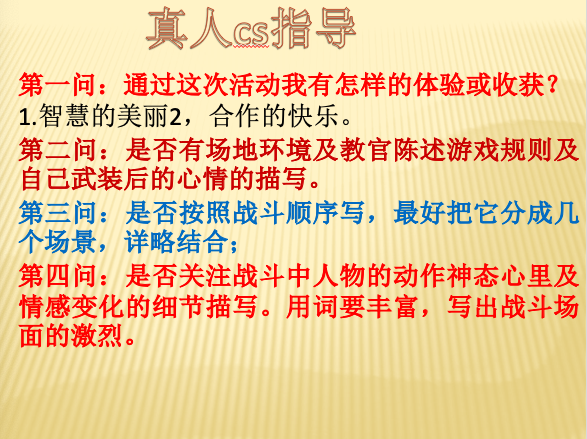 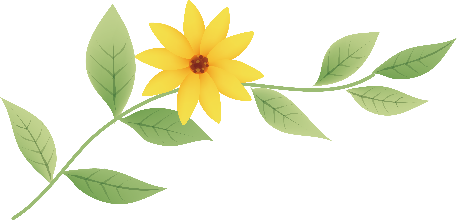 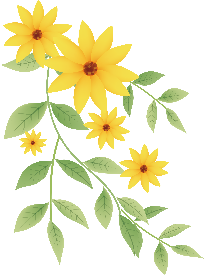 本学年，六语教研组共执教校级研讨课4节，区级研讨课7节。
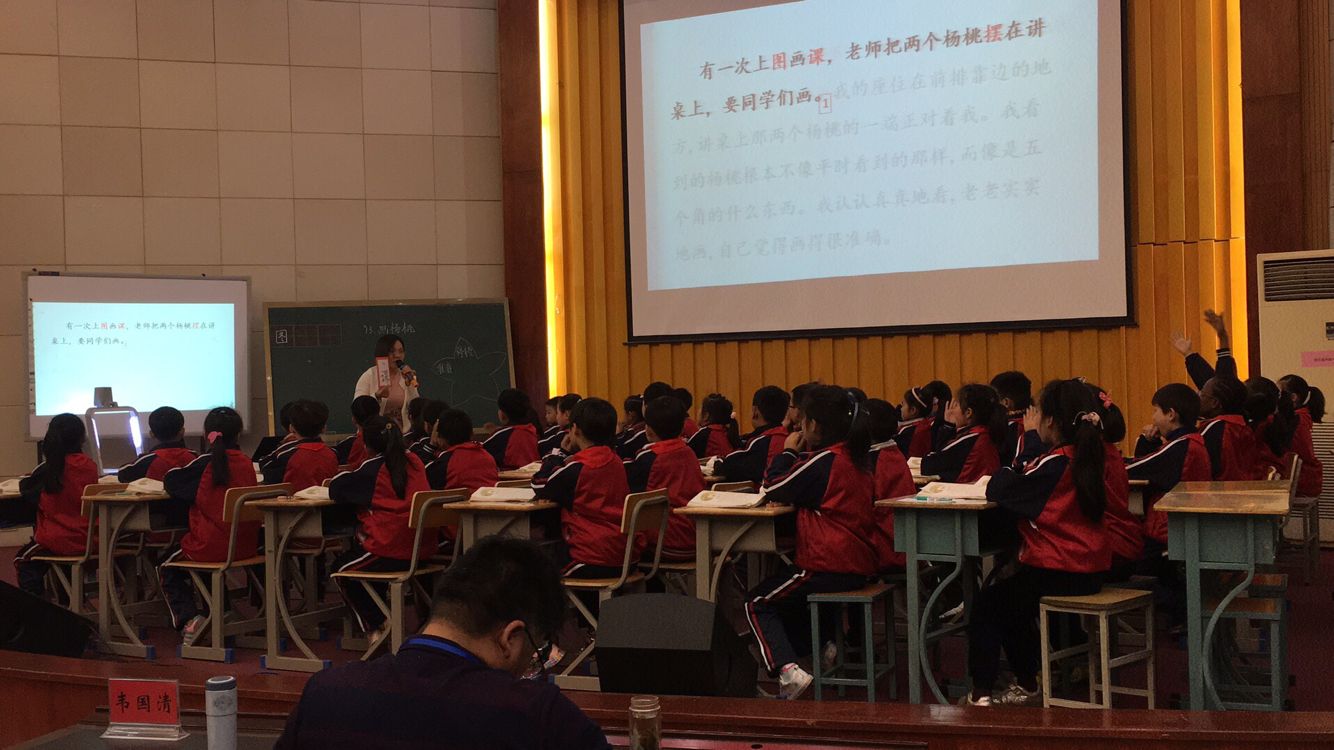 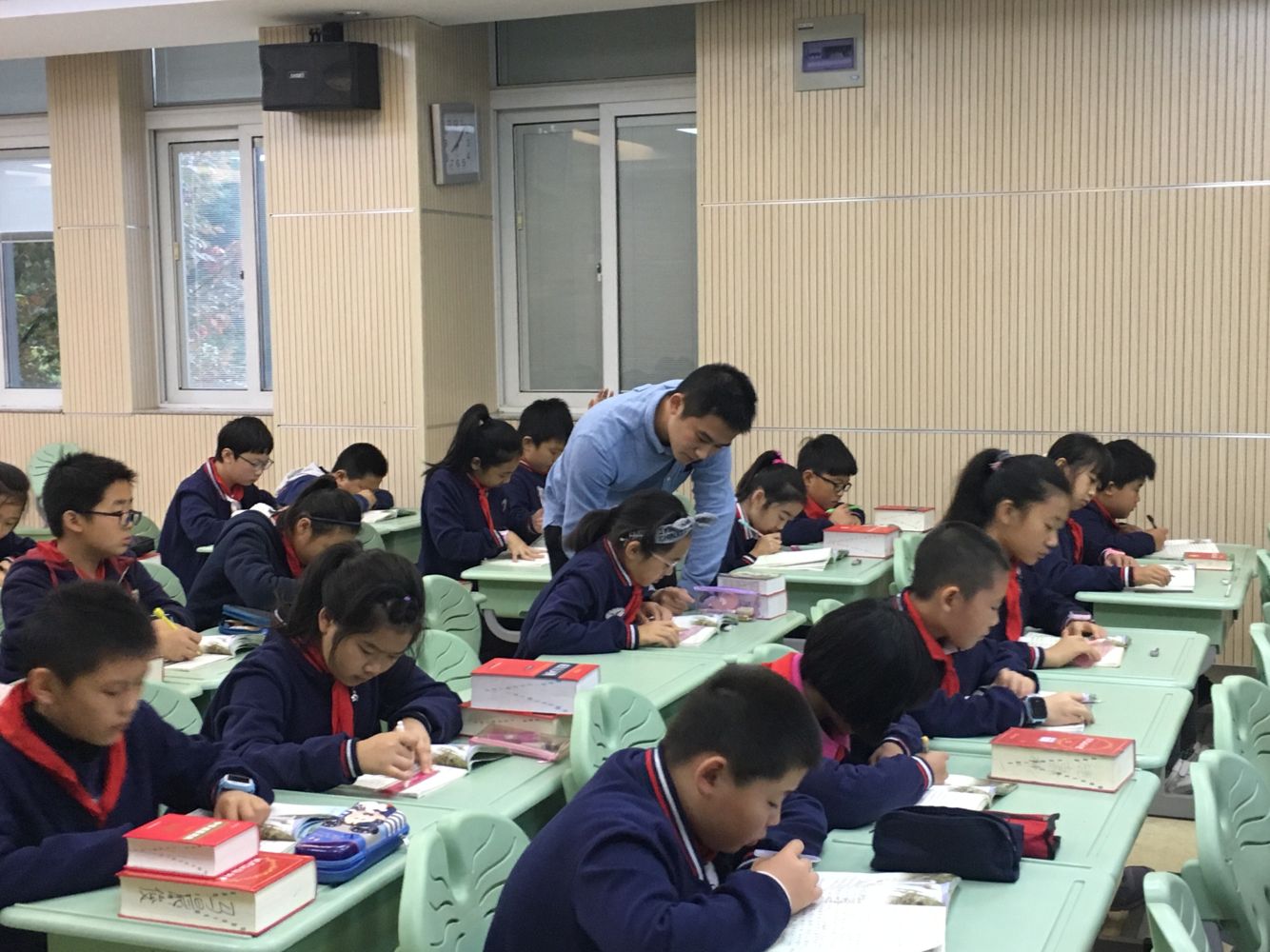 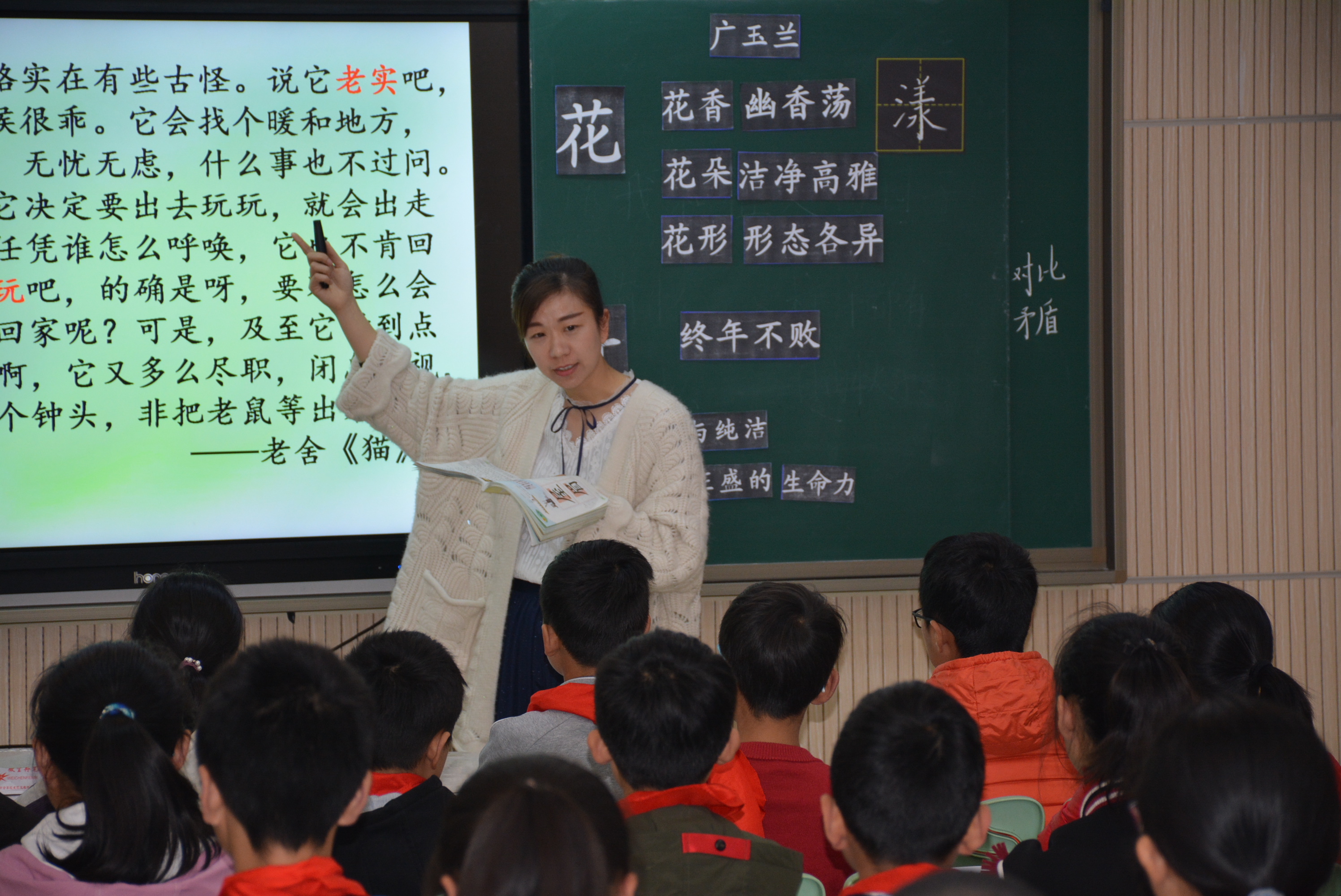 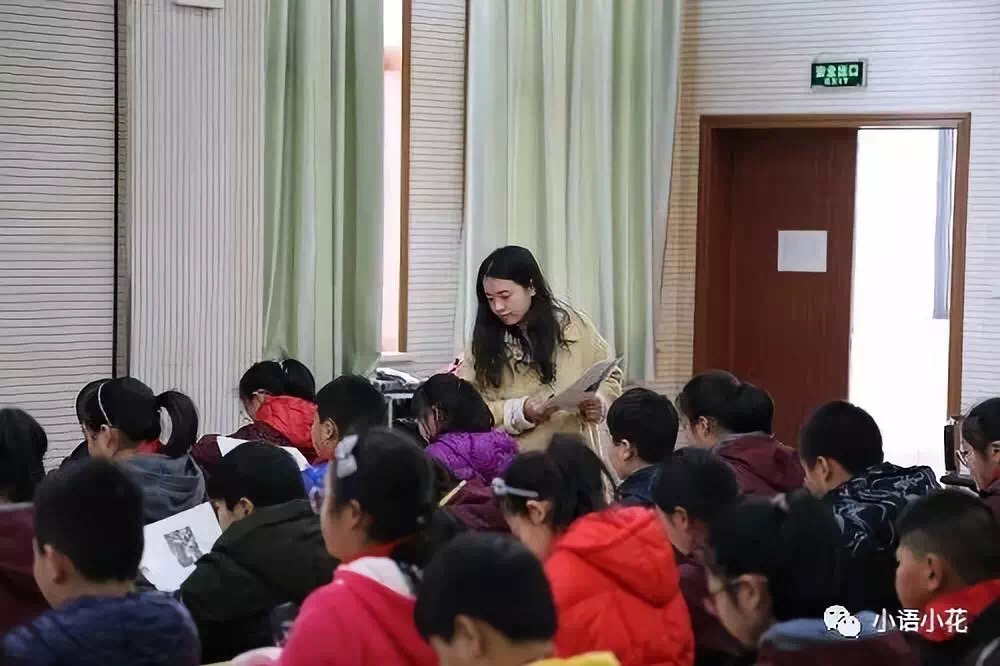 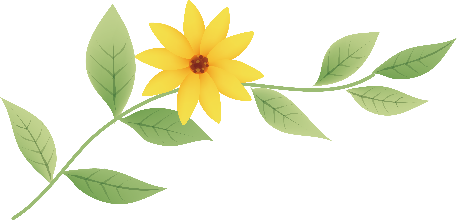 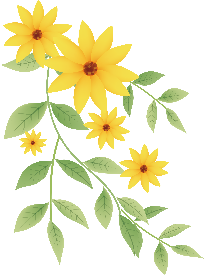 曹俊
新北区骏马杯小学语文高年段
基本功一等奖
赵凤英
江苏省蓝天杯赛课一等奖
王倩倩、邹佳雾
新北区骏马杯小学语文高年段基本功二等奖
邹佳雾、徐佩
新北区第八批骨干教师
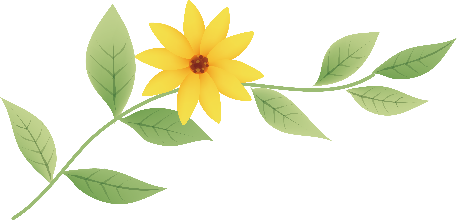 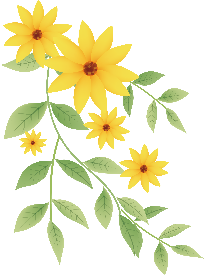 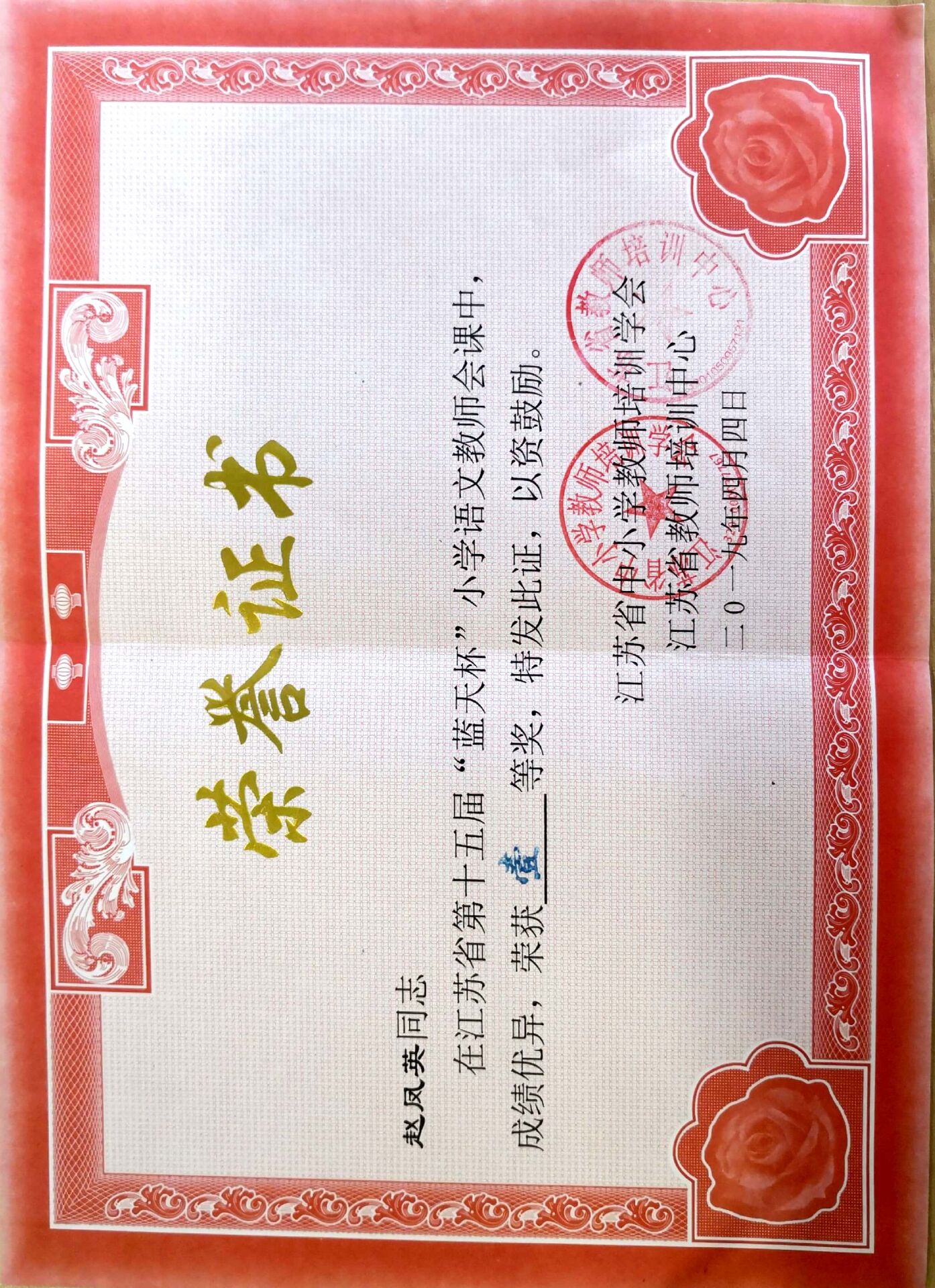 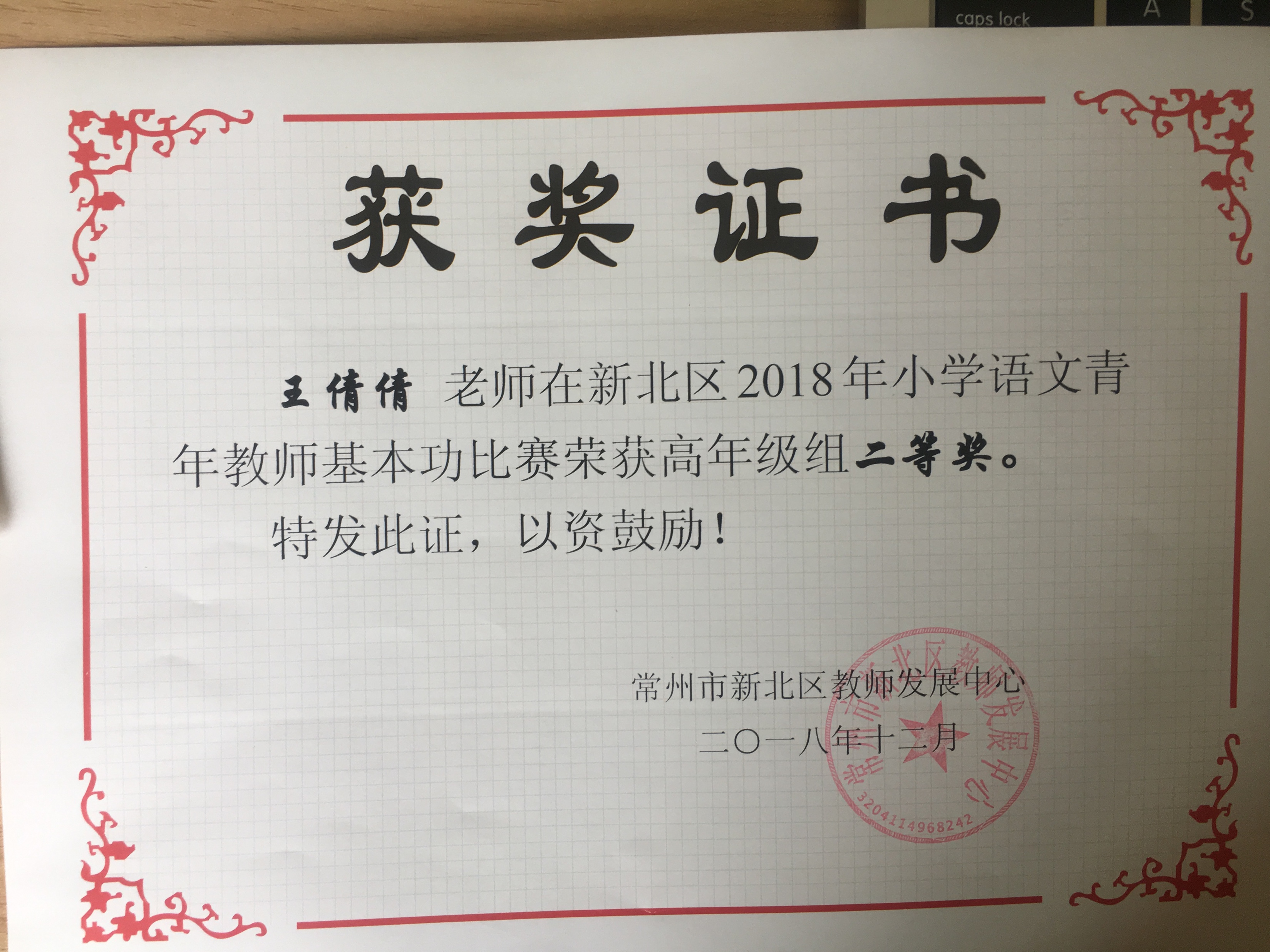 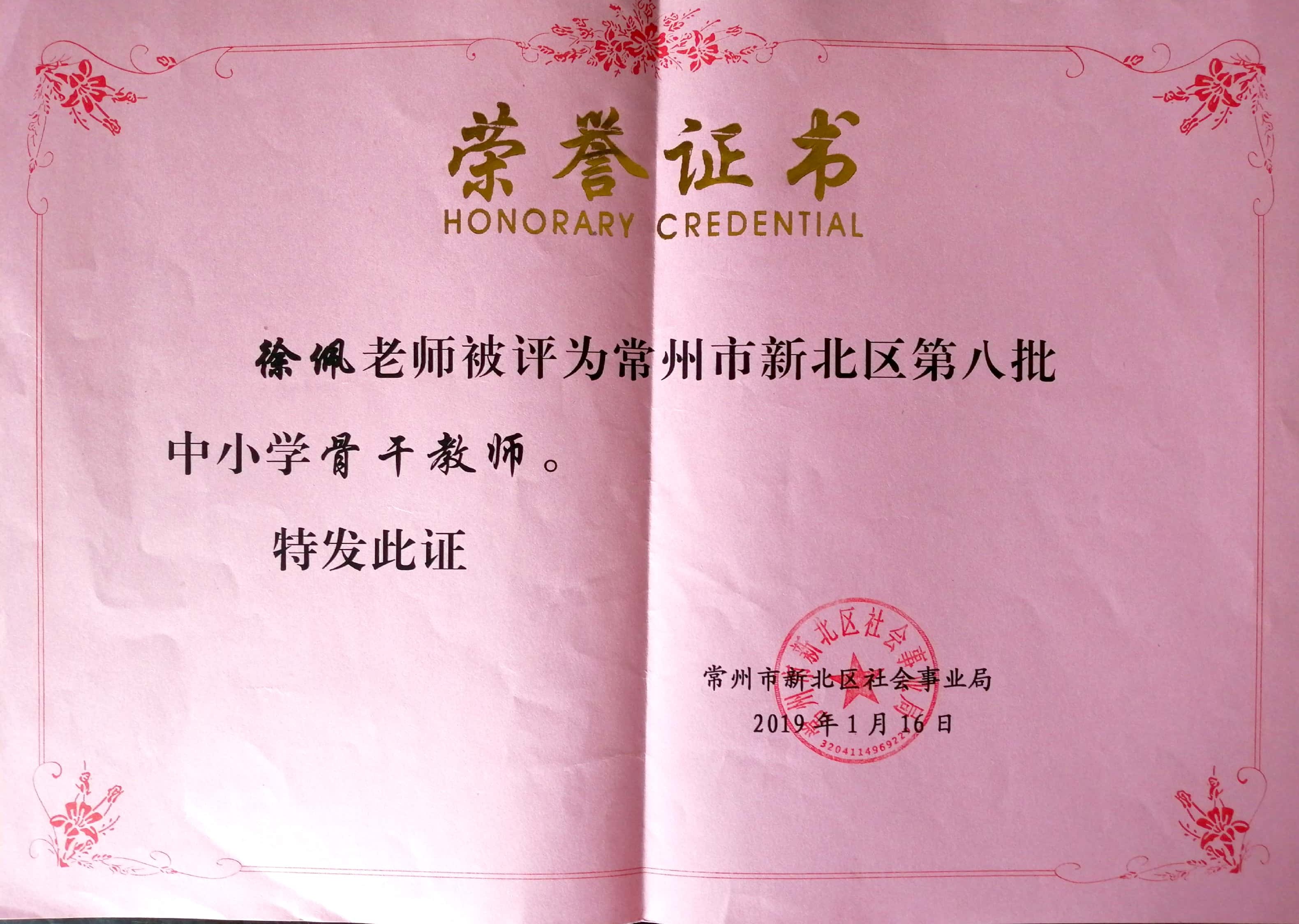 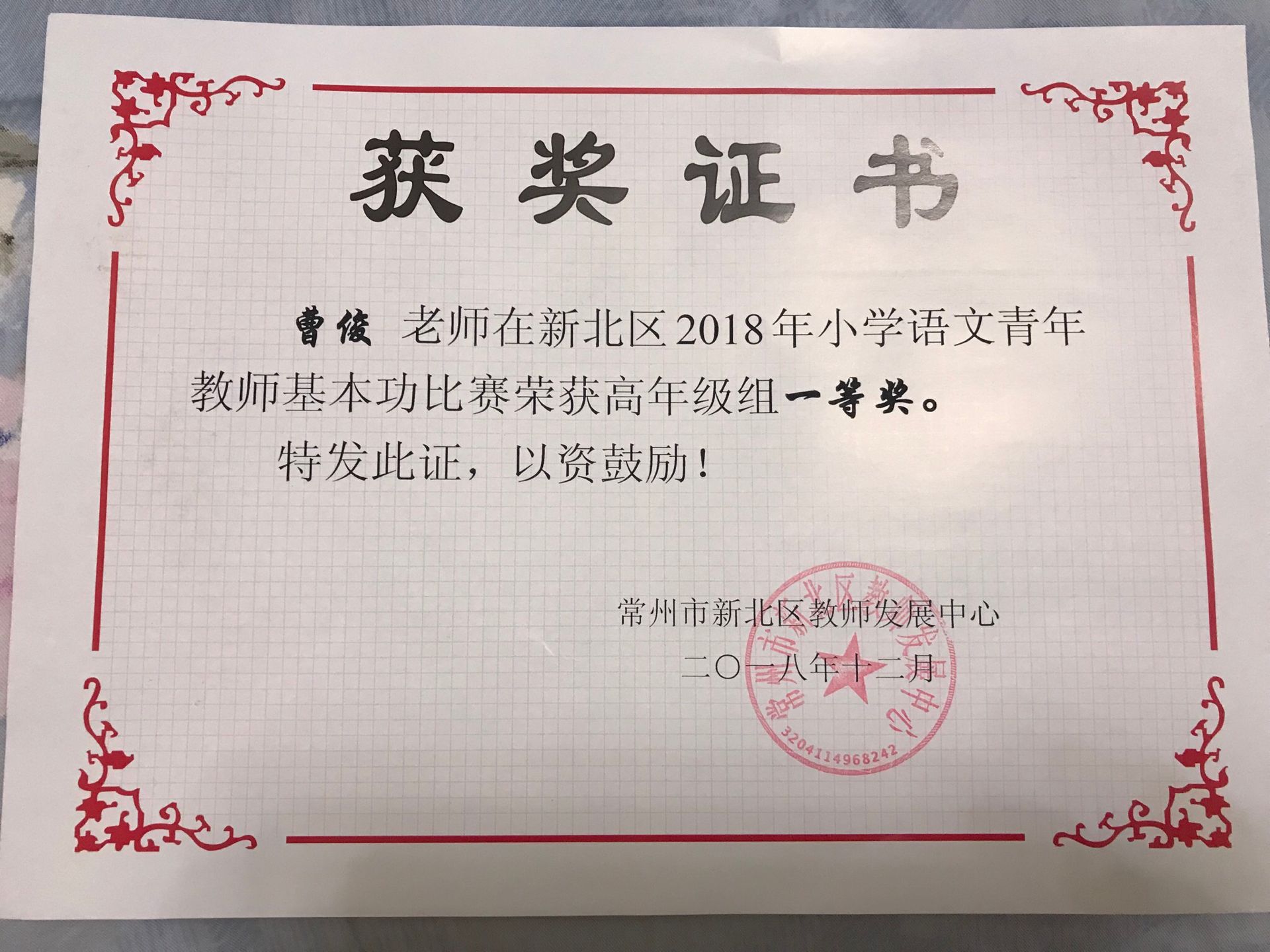 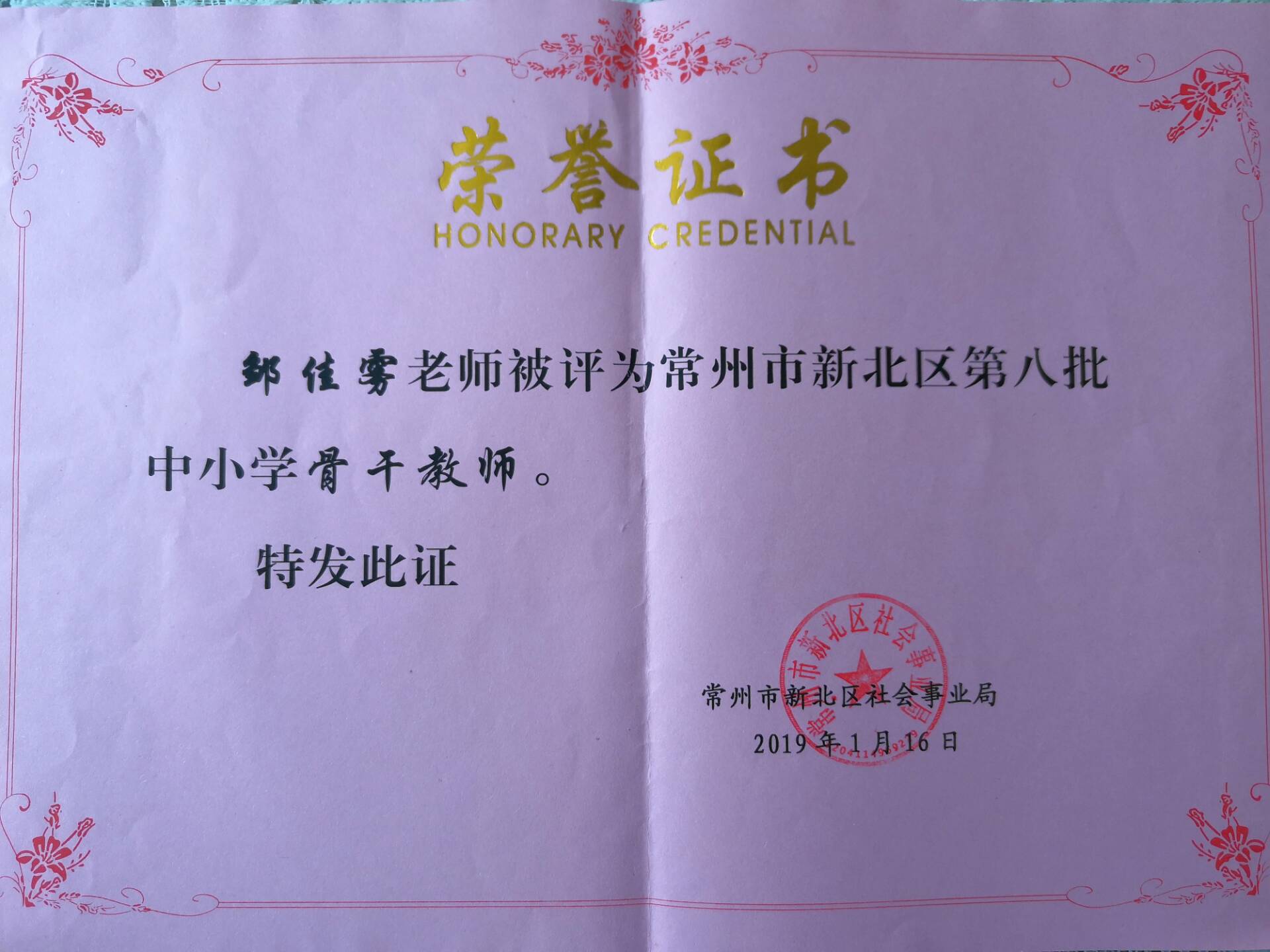 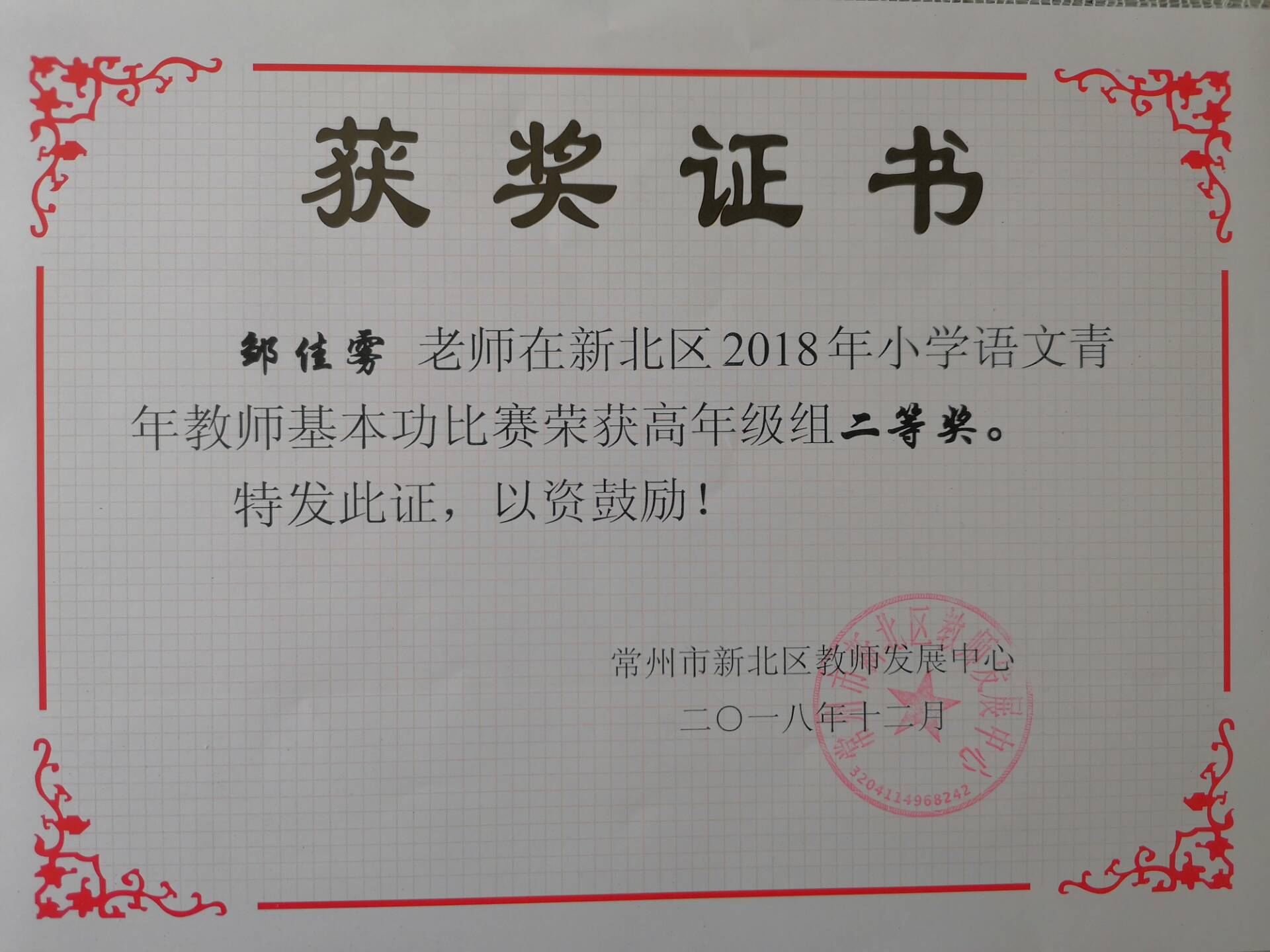 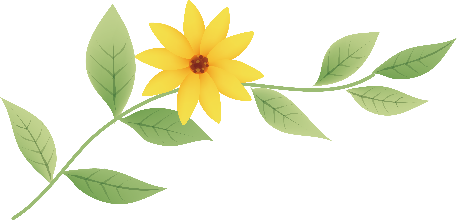 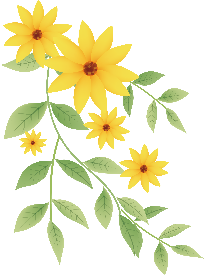 论文统计：本学年，六语组论文获奖、发表共计14篇
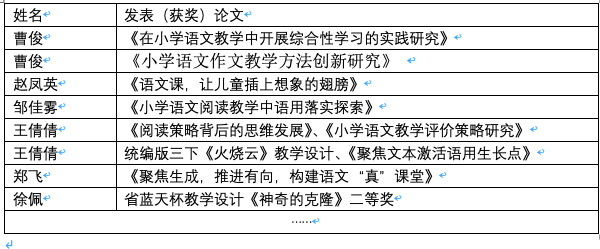 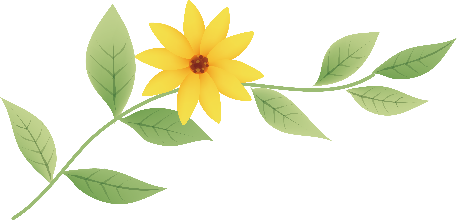 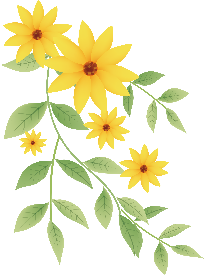 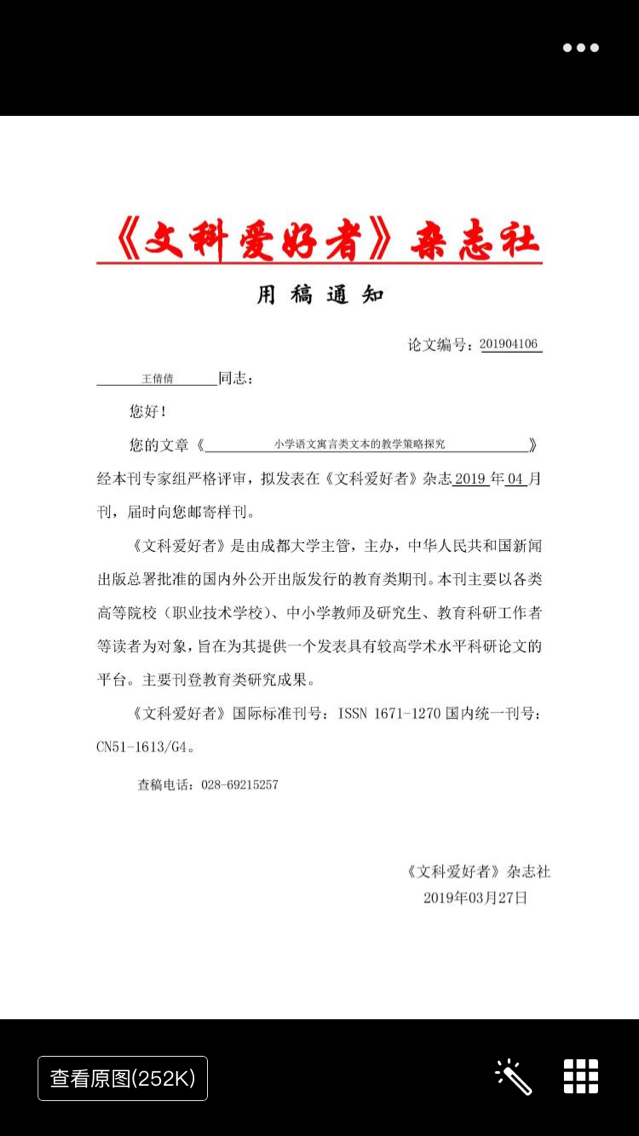 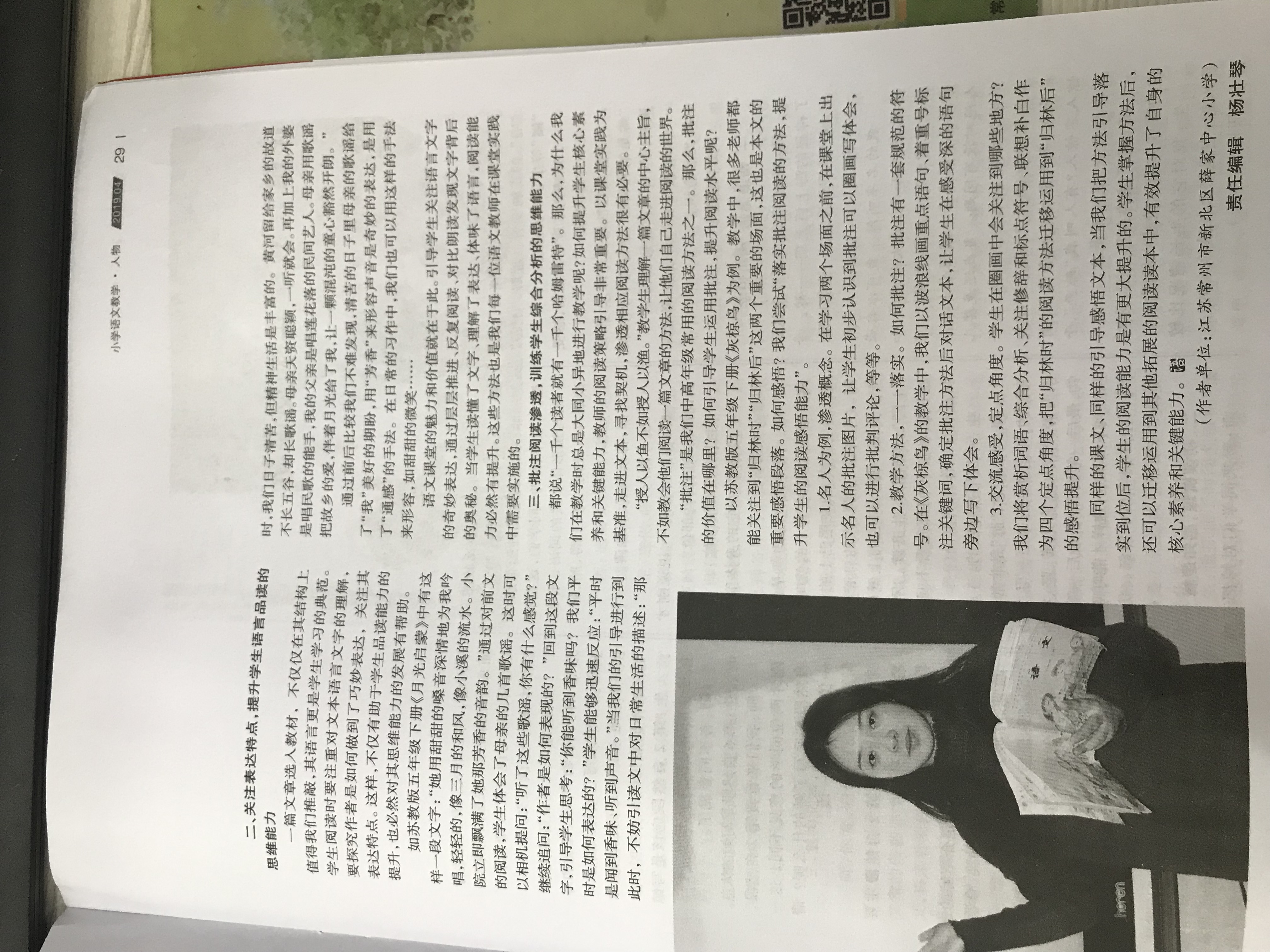 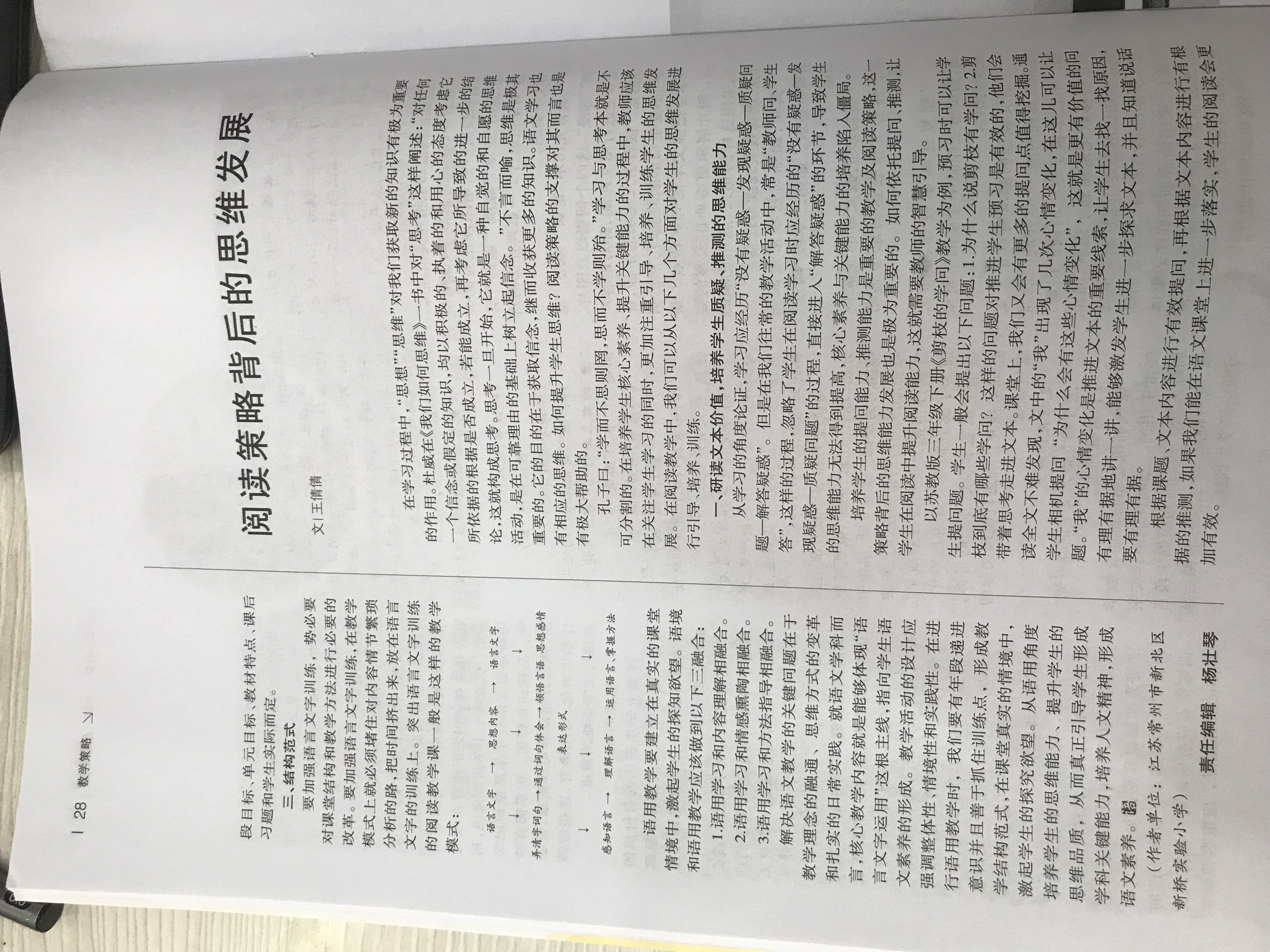 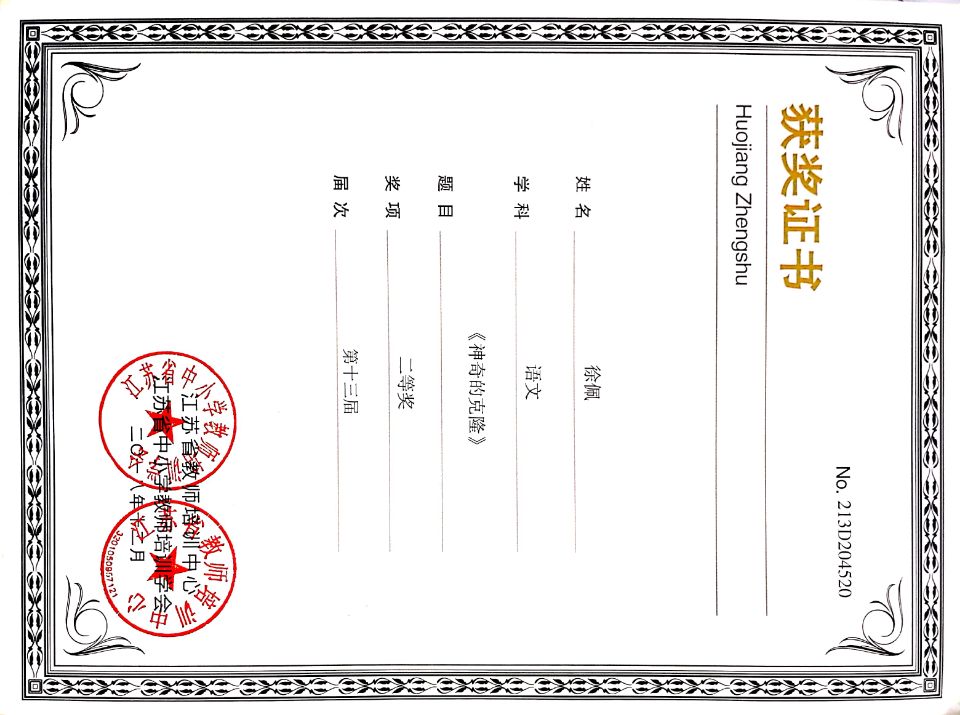 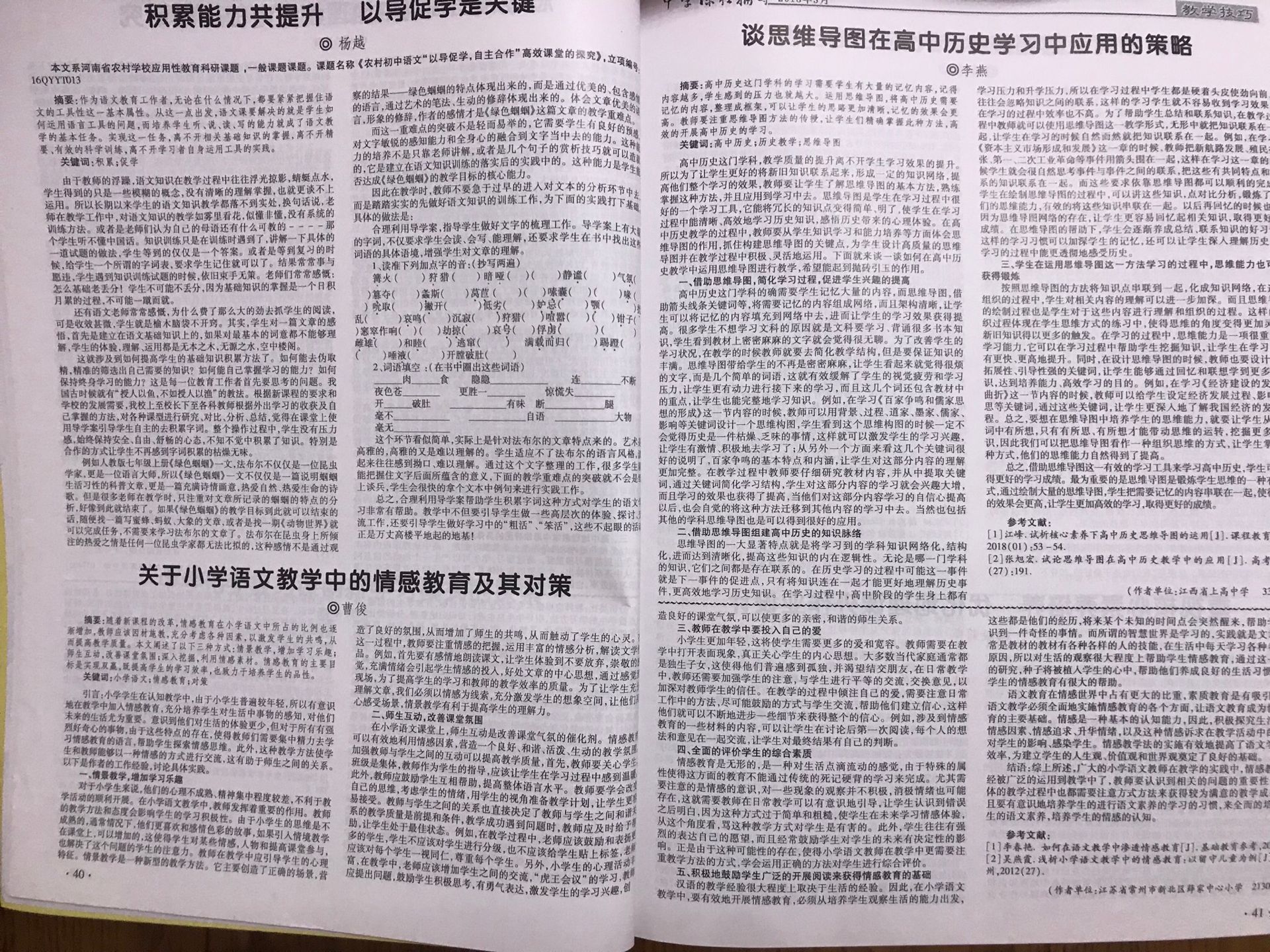 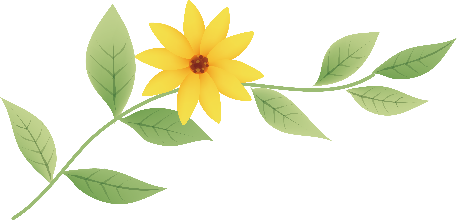 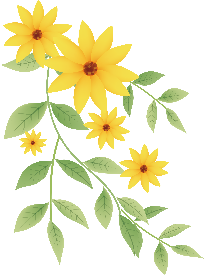 （三）着眼学生促成长
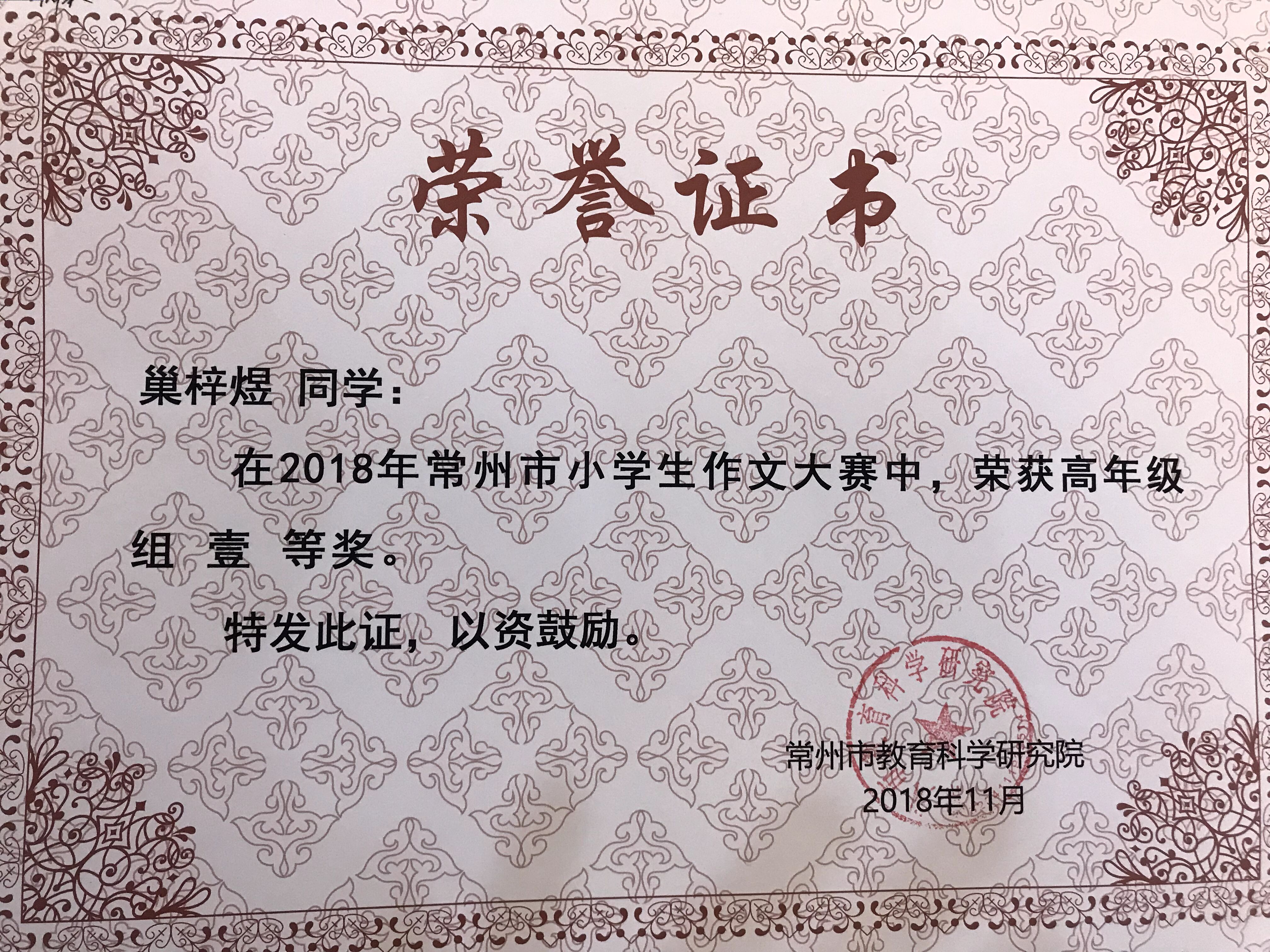 （1）各类活动促成长。

（2）浓厚氛围促阅读。

（3）小记者活动提能力。
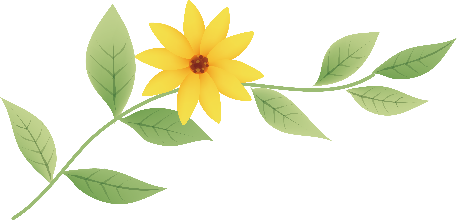 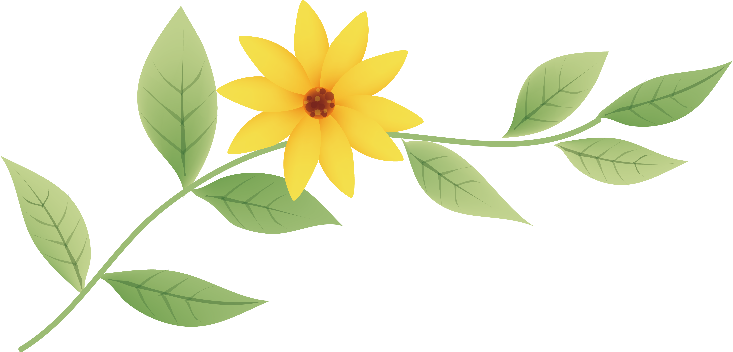 聚焦问题，且行且思
——感悟思行合一
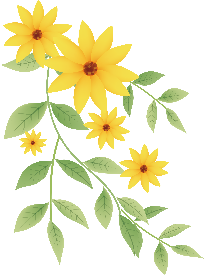 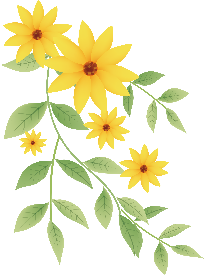 在反思实践之中，岁月顺流而来。我们心怀梦想，千山万水、随意行去，不管星辰指引是什么方向。在开满了野花的河岸上，我们会沿着足迹，走完那些还未走完的路。这一年的教研之路，我们在实践中奋进，在收获中前行，也聚焦教研组的不足之处，反思引领：
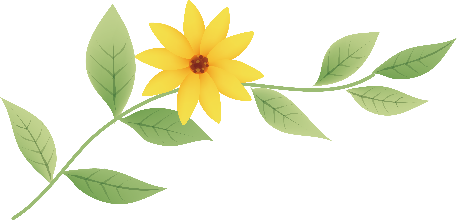 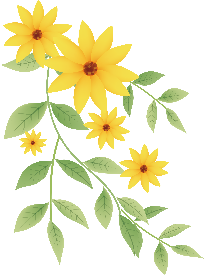 问题反思
1.加强理论学习
2.规划课题研究
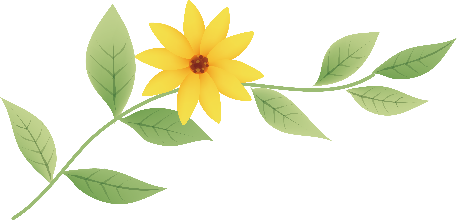 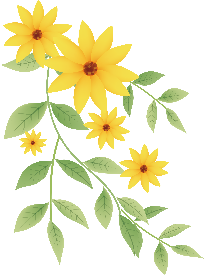 生命是一场华丽的探索之旅，我们在教研之路上接受每一次的考验与挑战。内心淡然，无畏前方，待时光流逝，桐花初放，繁星满天，我们必将在且行且思的路上开启更崭新的一篇！
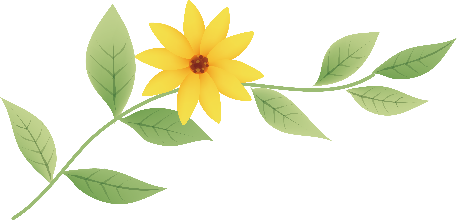 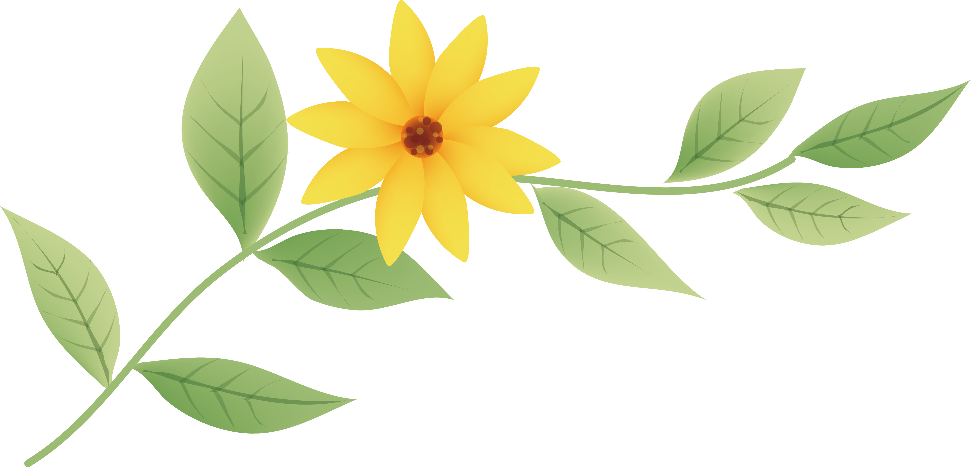 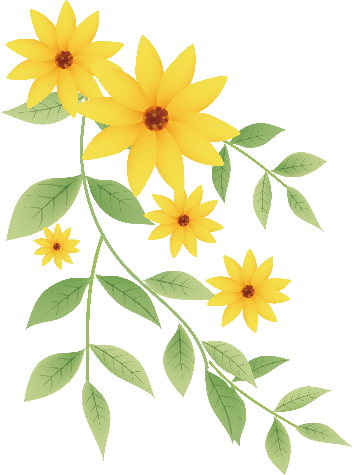 感谢观看
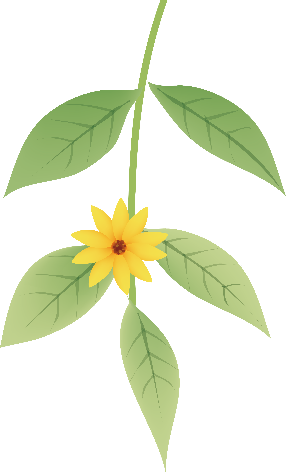